Simulation overview and recommendations
Ciprian Gal
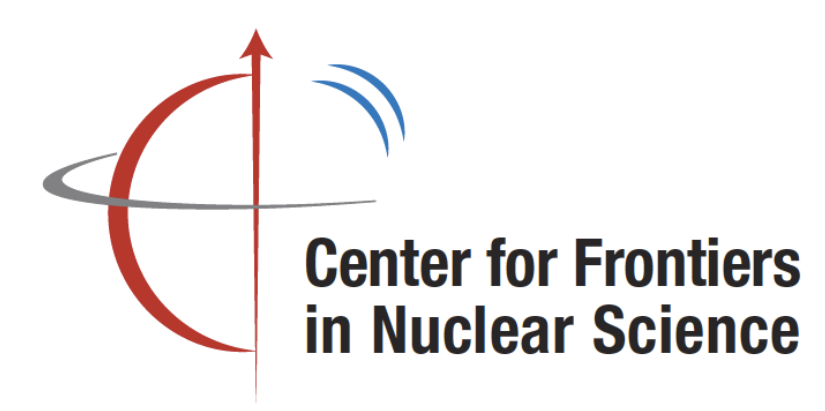 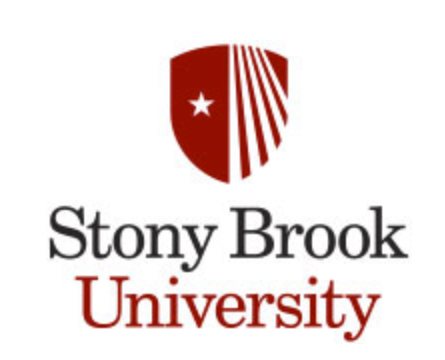 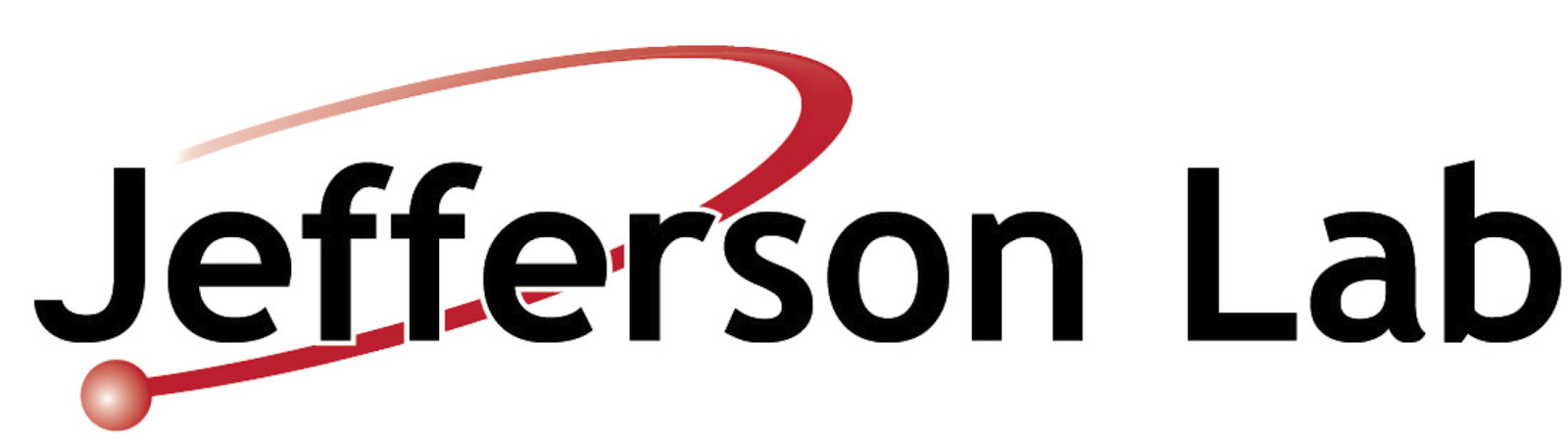 Introduction
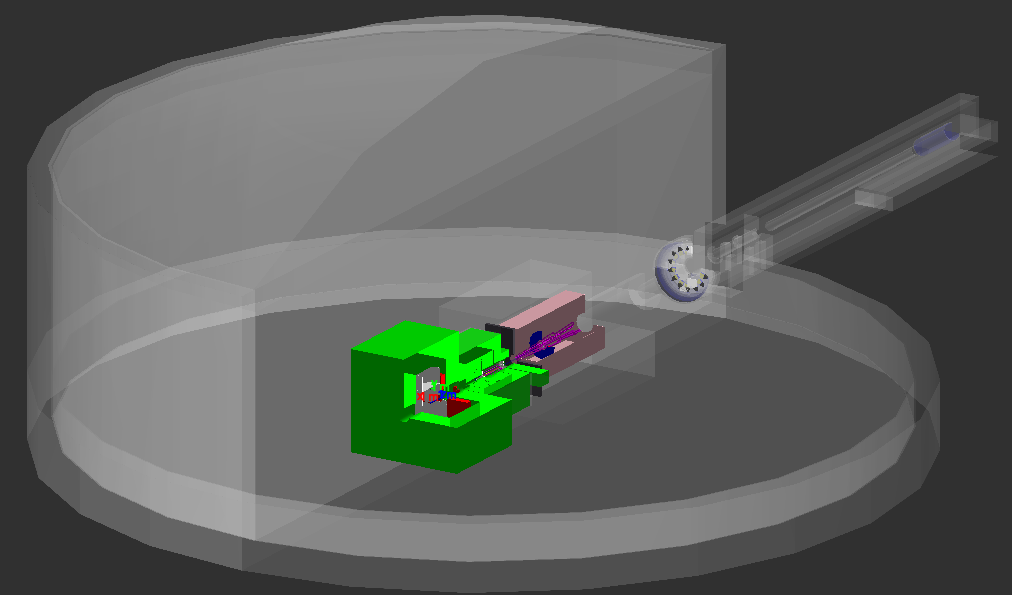 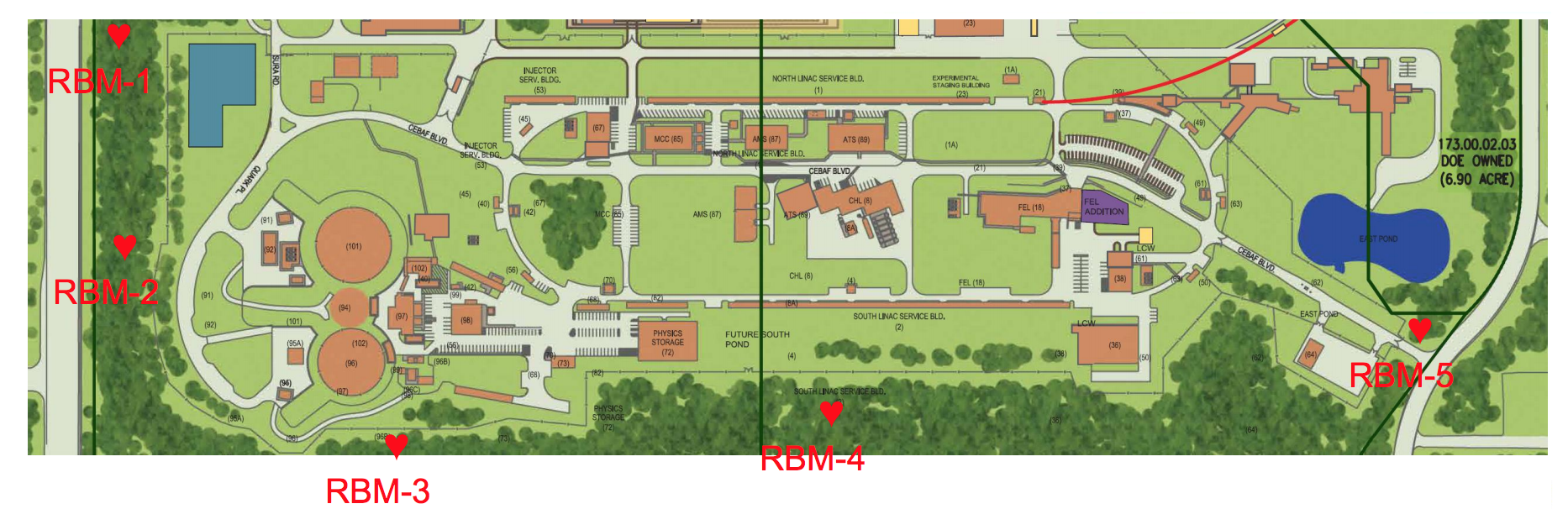 Radiation measurements outside hall:
used for personnel protection
boundary dose limit imposed by DOE/Lab is 100/10 mrem per calendar year
Radiation measurements inside hall:
used for equipment protection
needed to be able to make effective use of beam time
can be additional background
Ciprian Gal
2
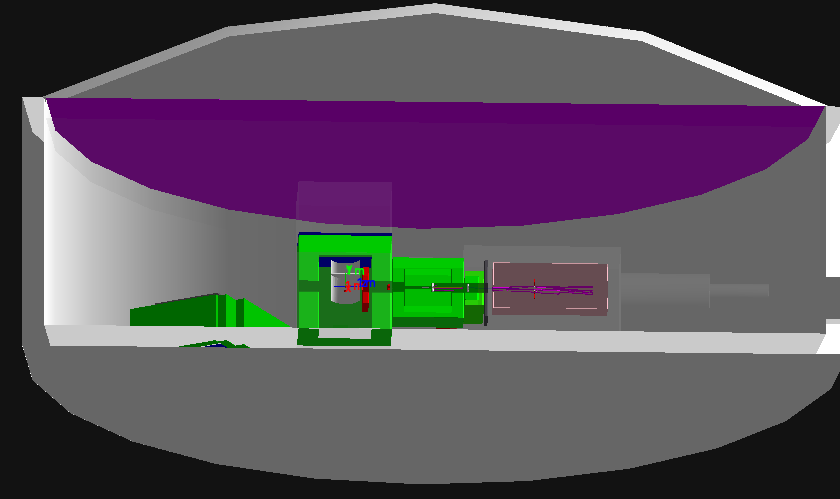 Boundary dose estimation
We evaluate the dose on the boundary by looking at  high energy (E>30 MeV) neutrons reaching the roof of the hall
This has been shown by RadCon to be a good proxy
We benchmark this proxy by simulating experimental configurations that produced significant (measurable) boundary dose
We compare the HE neutron integrated power of previous experiment to different MOLLER configurations
This analysis will be strengthened by the PREX and CREX numbers
The current shielding will allow MOLLER to remain under the JLab limit
Ciprian Gal
3
Electronics damage
Ciprian Gal
4
Permanent damage
Single event upsets
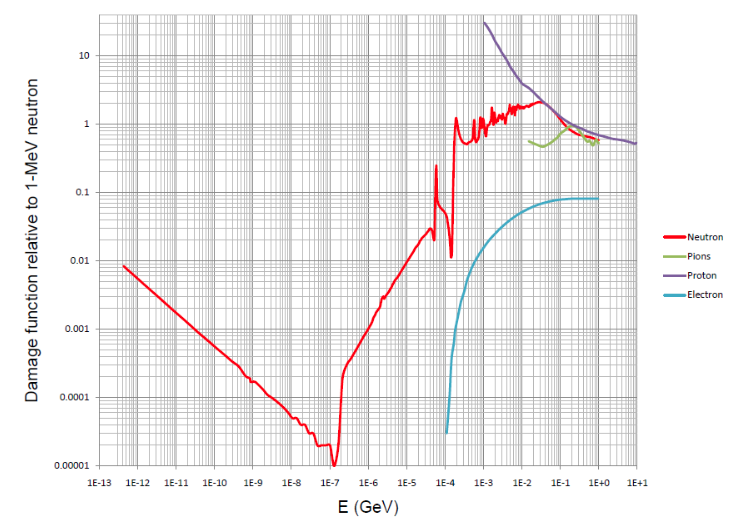 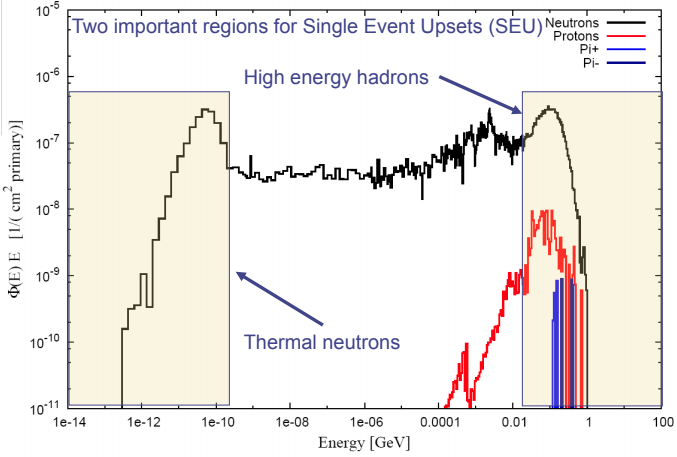 We evaluate the entire spectrum for neutrons, pions, protons and electrons and use the FLUKA damage functions to convert them into 1-MeV neutron equivalent damage
Typical commercial semiconductor electronics will show signs of damage at ~1E13 1-MeV n/cm2
We evaluate both the low energy (thermal) neutrons and the high energy hadron flux at locations where we have electronics
We compare to fluxes simulated for experimental setups that ran successfully before at JLab
Ciprian Gal
5
Current geometry
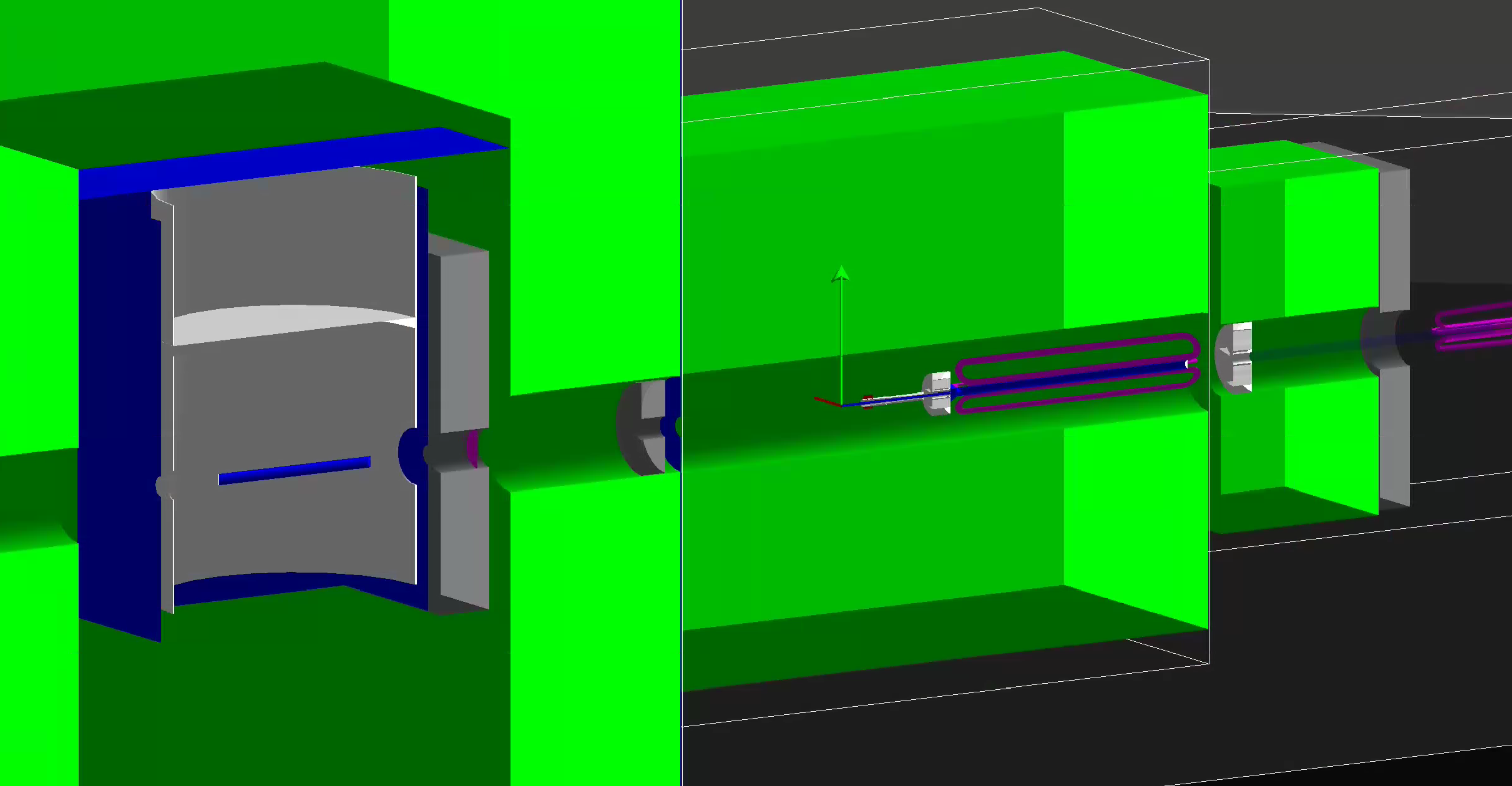 The maximal shielding upstream of the hybrid we had in the previous review has remained the same
Target: 1.4 m of concrete on 5 sides; 40 cm thick Pb shield 
Collimator 1&2: 1.5 m concrete all around in phi
Collimator 4: 1m concrete all around in phi; 25cm Pb shield wall
US(Target) vacuum window has been optimized and placed right DS of the target
We have minimized the amount of Vacuum we have in the hall to only beamline regions to allow for showering in the air in the rest of the hall
Drift pipe, collars, detector pipe as well as shower max and pion Pb doughnut
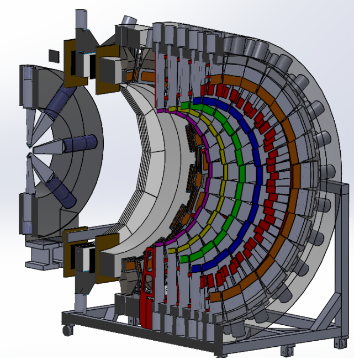 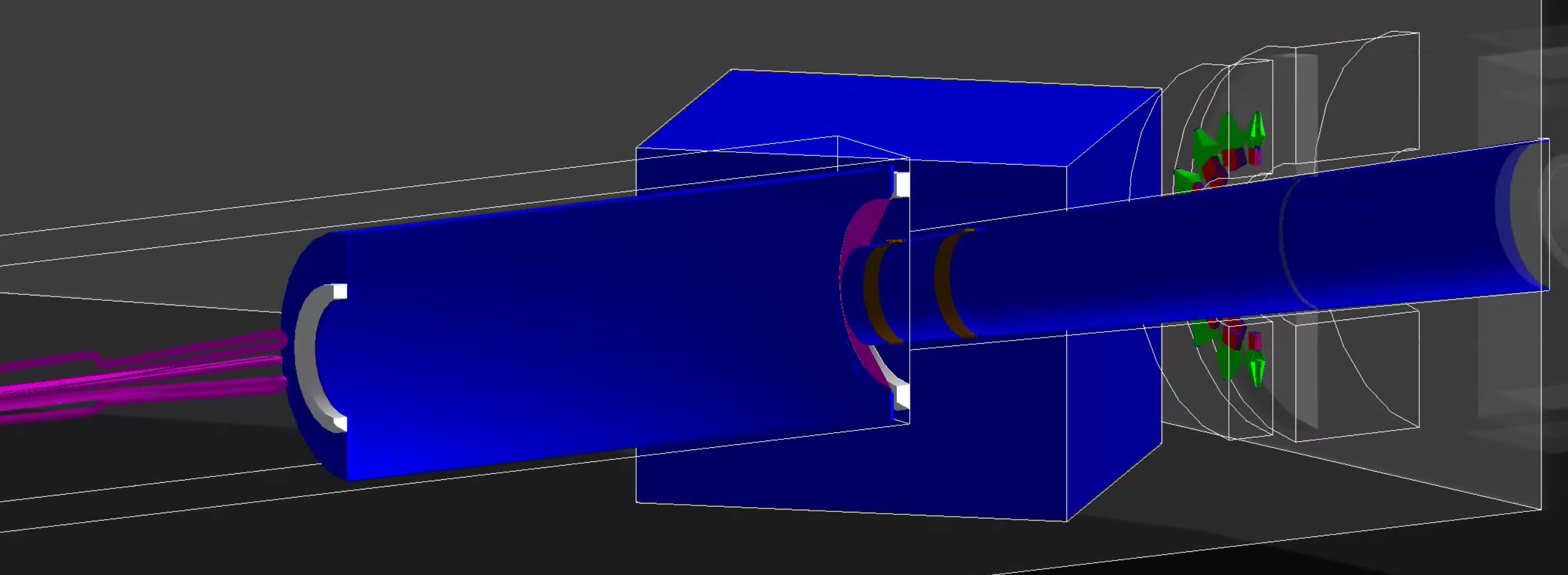 CAD layout of MD
Ciprian Gal
6
Current geometry
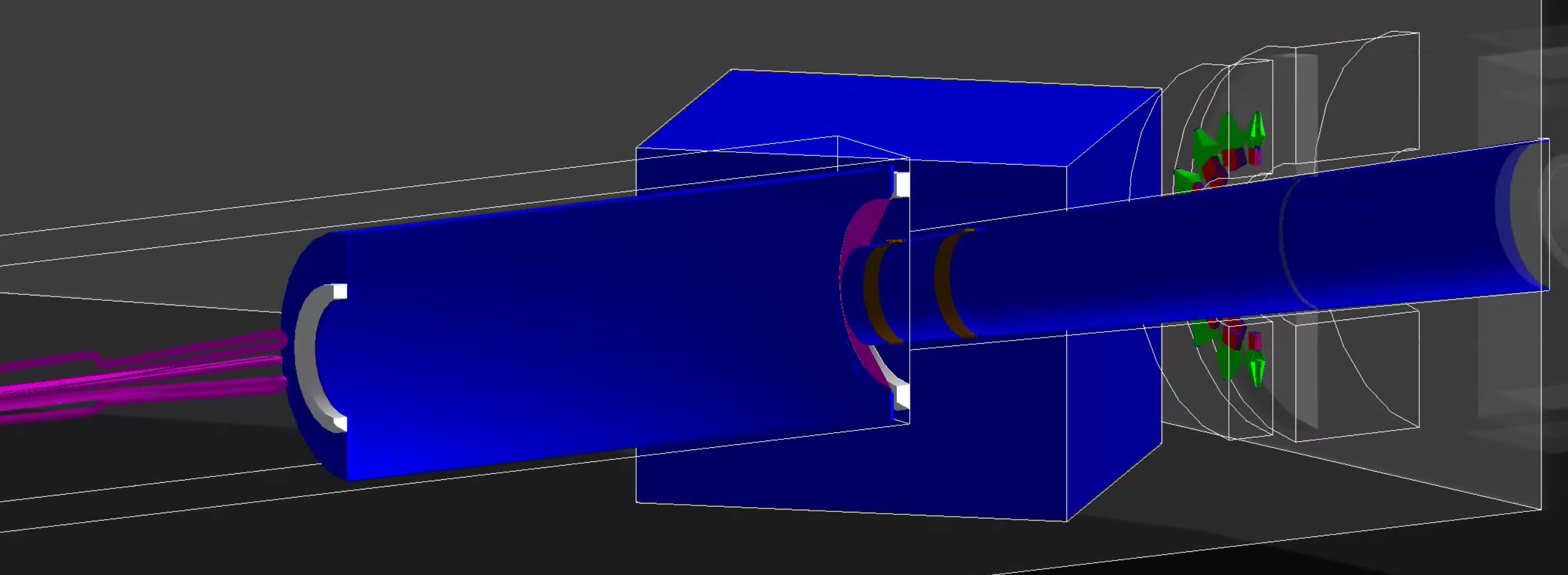 Sensitive area in the location of the Main Detector PMTs and Retracted GEMs used for estimates
Drift pipe, collars, detector pipe as well as shower max and pion Pb doughnut included
Dump tunnel, beampipe (with correct neckdowns), aperture plate, diffuser and water tank included
We didn’t see any hits coming back from the water tank so in the future we will stop the beam downstream of the diffuser
Simulation ran with beam generator with a fringe magnetic field down to R=2mm
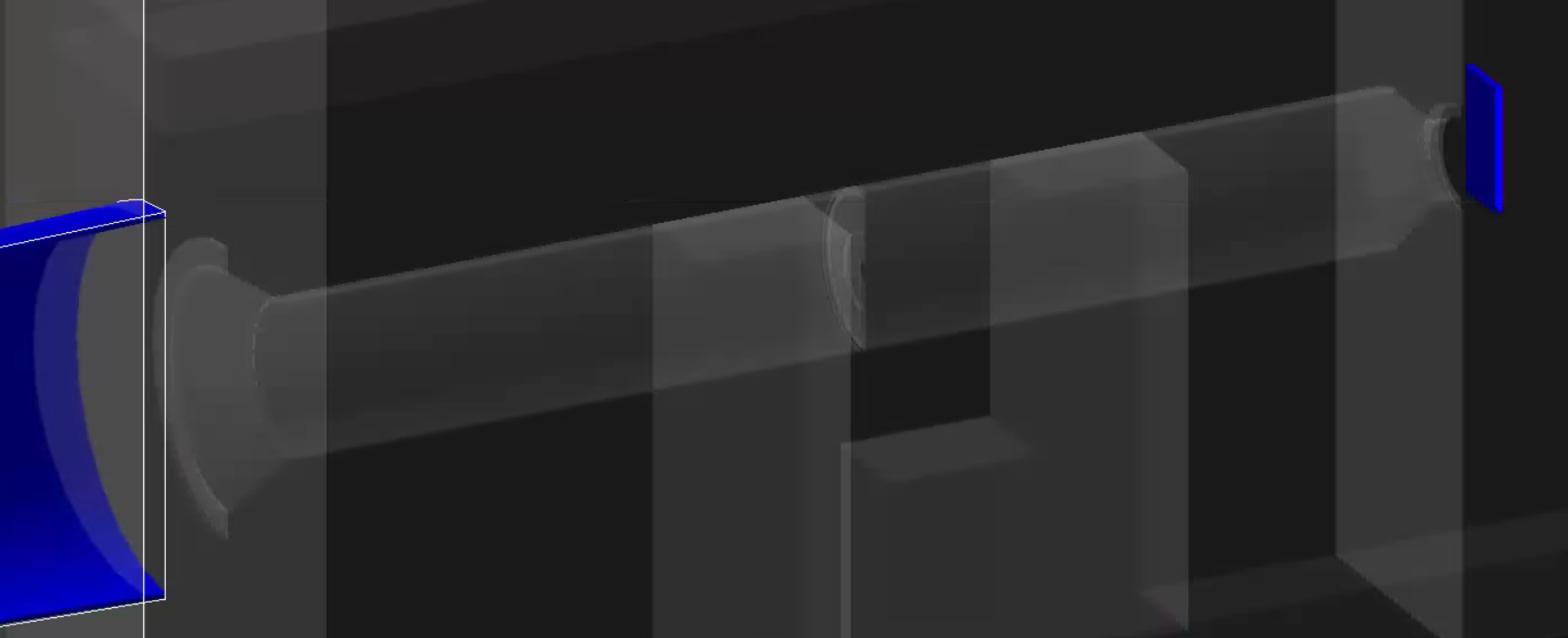 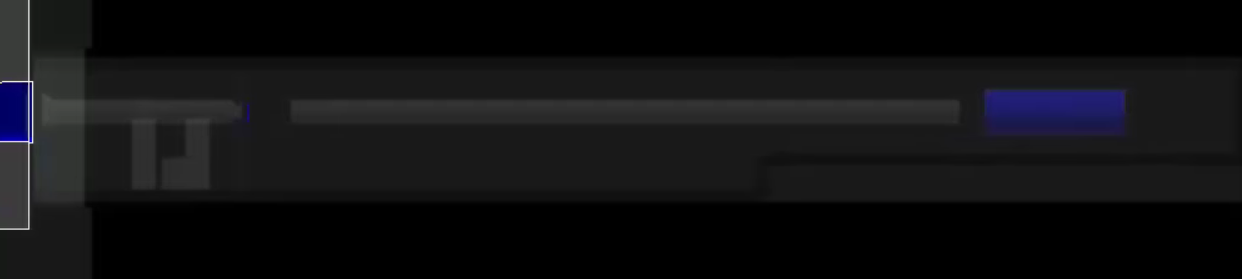 Ciprian Gal
7
Hall detectors
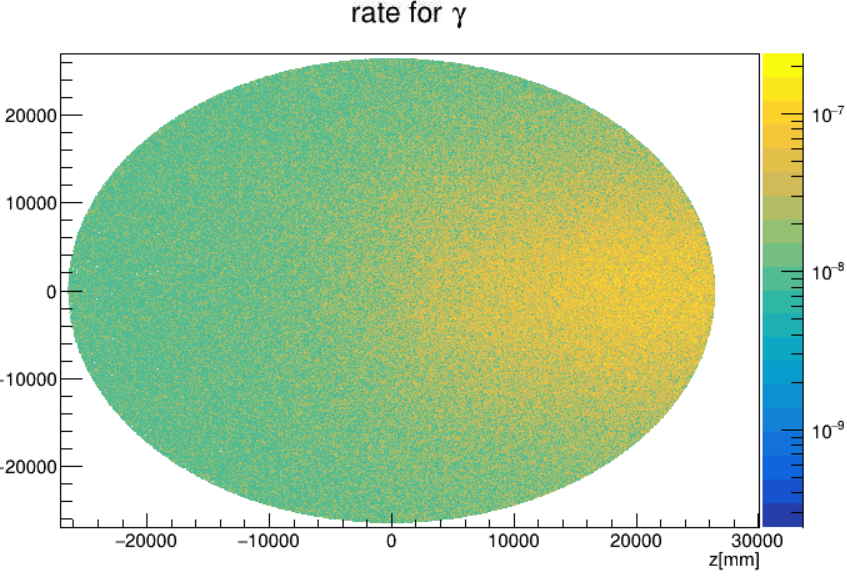 Roof
The particle density on the roof is peaked close to the wall (we will need to include part of the wall in our boundary estimate)
We can see that although we put more than 5kW of power in the target and collimator 1 each they don’t shine as much as the downstream elements
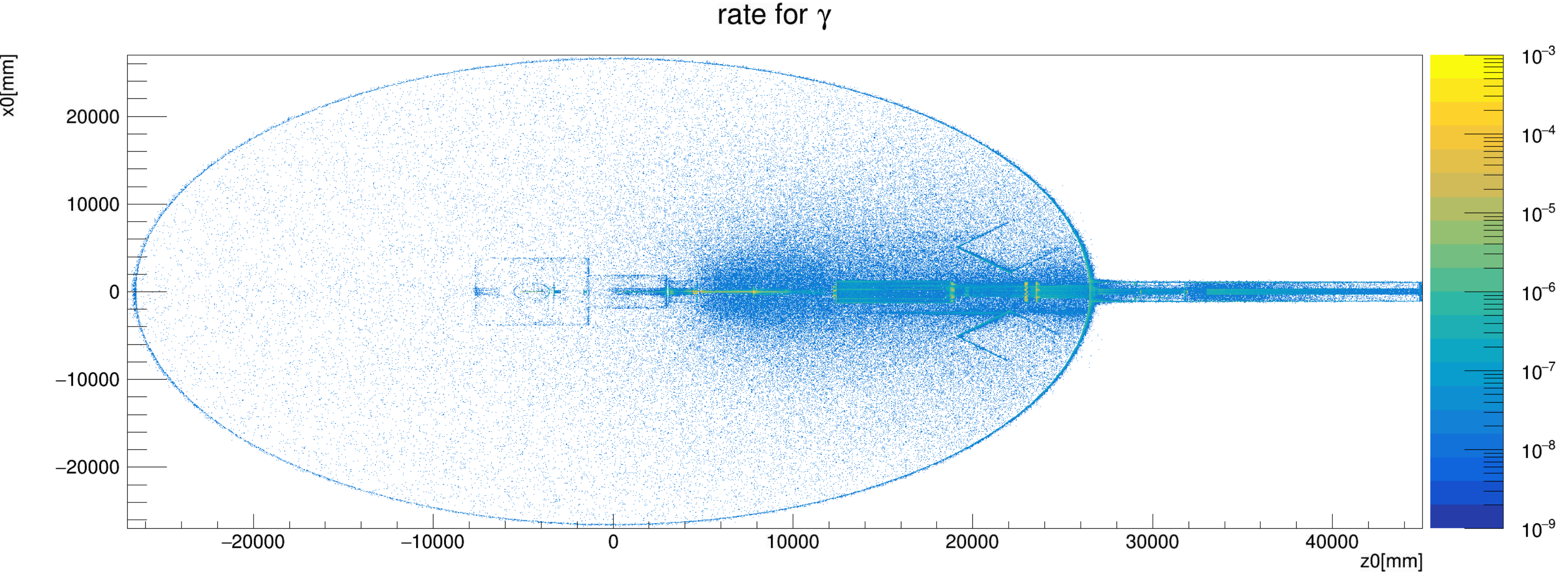 Source for Roof
Right Hut placed as a test.
NOT NEEDED!
Ciprian Gal
8
Main detector sources (Rings 1 through 7)
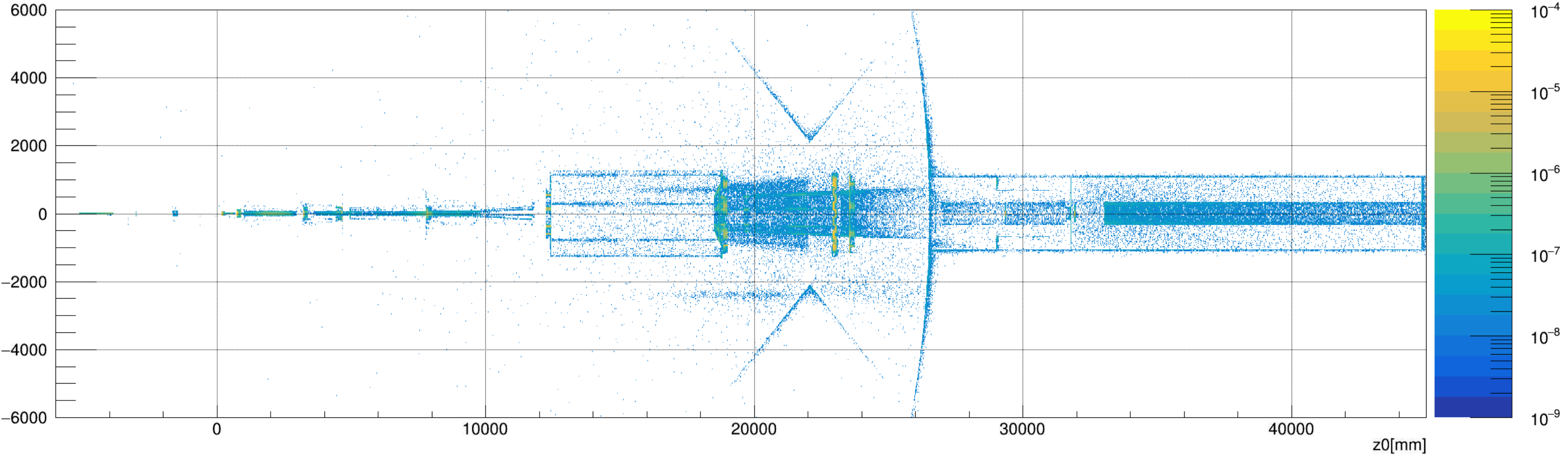 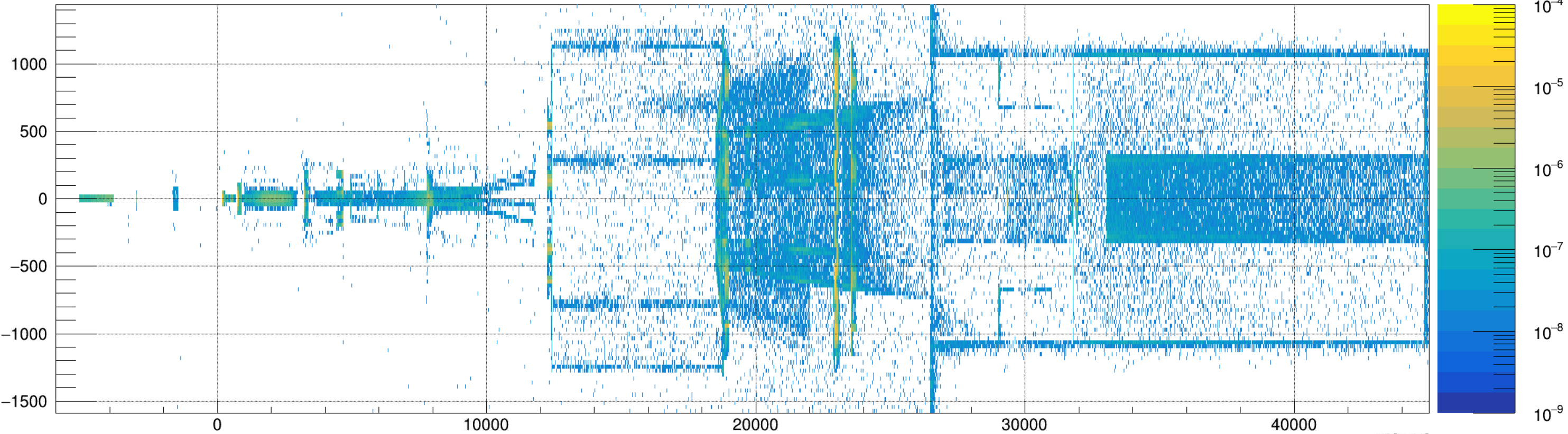 Ciprian Gal
9
Main detector rates
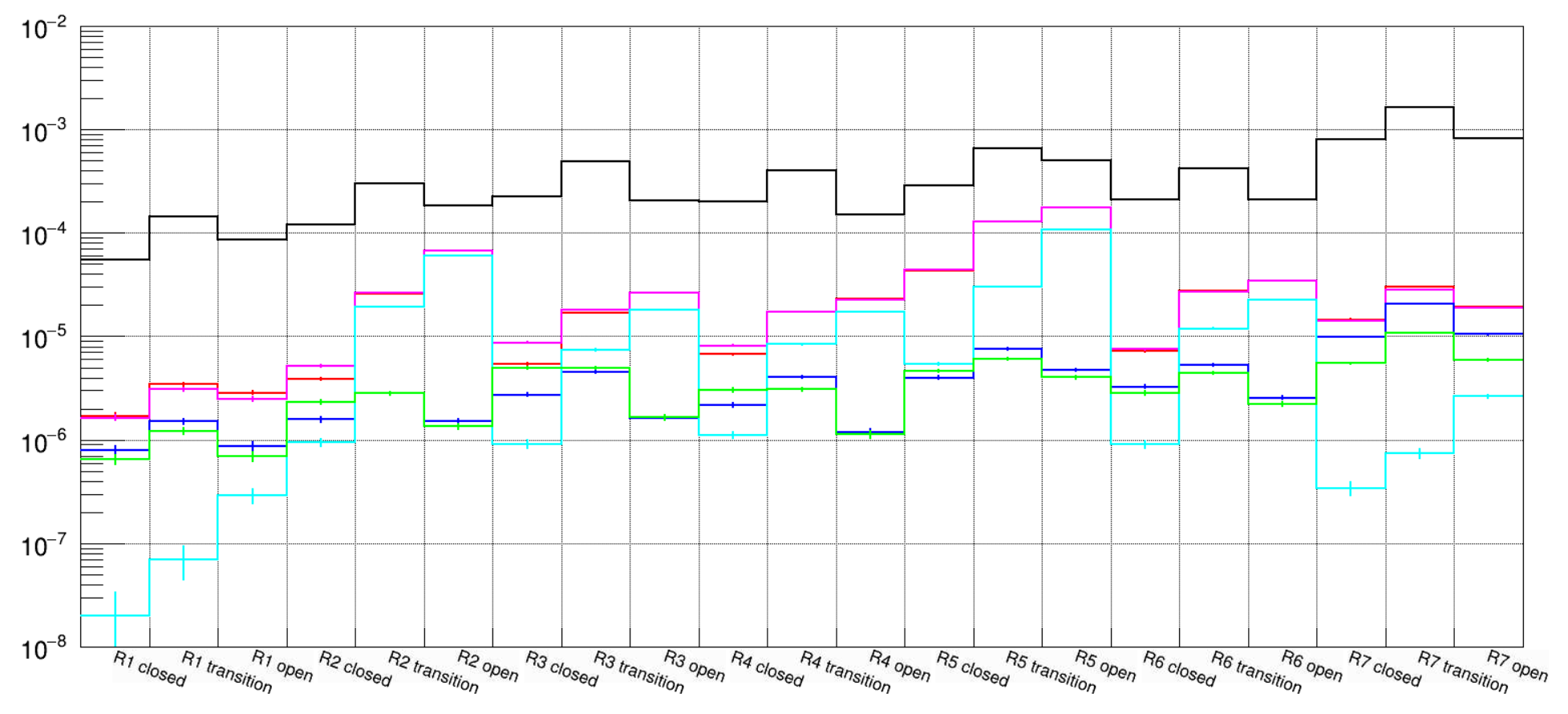 Moller events
Black: gamma
Red: e- and pi-
Green: e+ and pi+
Blue: neutrons
Magenta: “e+/-” E>1MeV
Cyan: primary E>1MeV
Ciprian Gal
10
Normalization of NIEL numbers
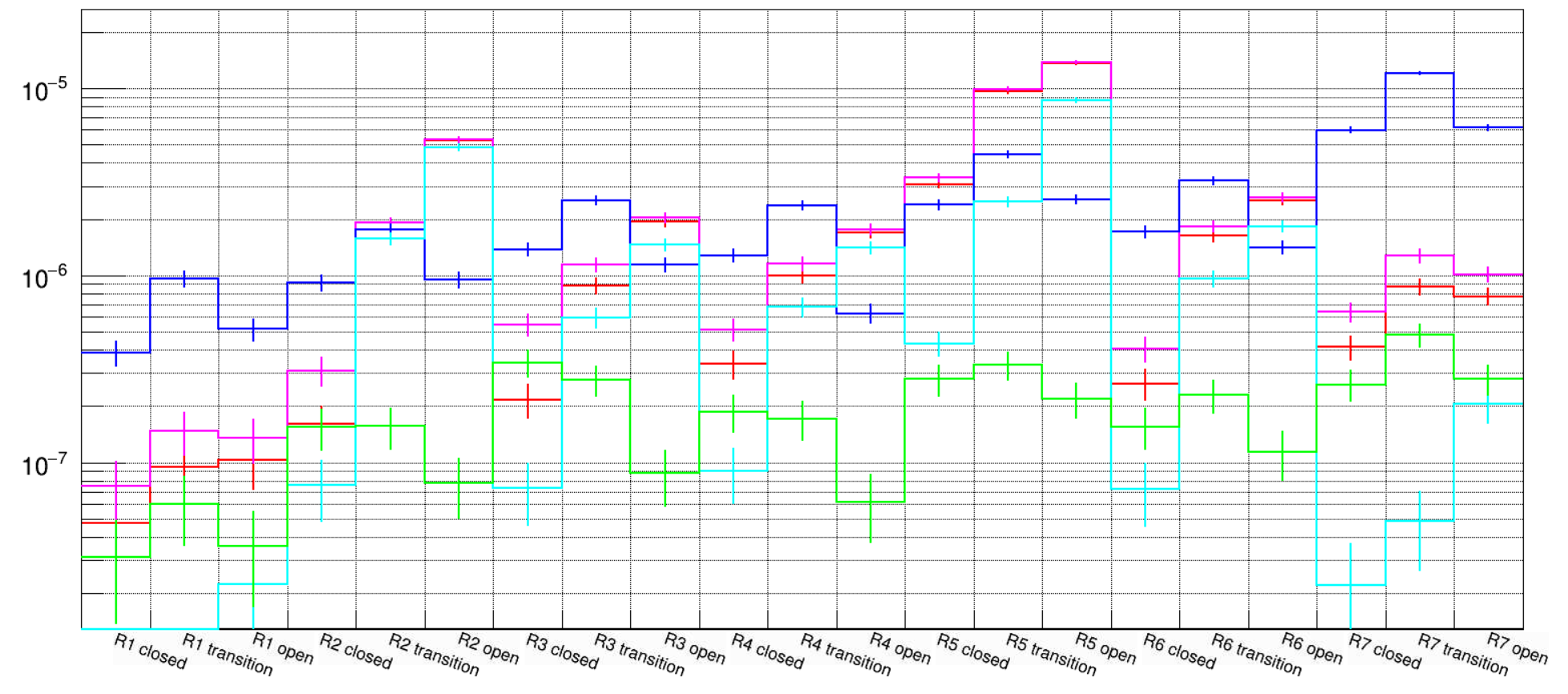 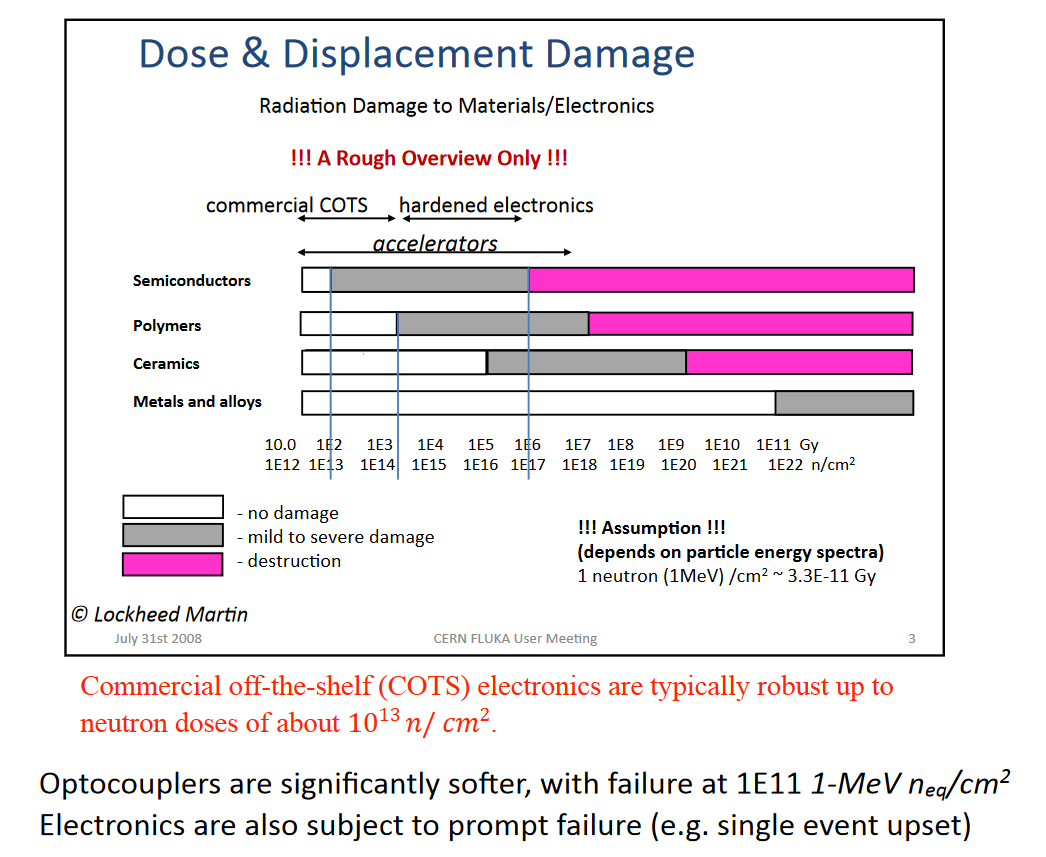 Black: gamma
Red: e- and pi-
Green: e+ and pi+
Blue: neutrons
Magenta: “e+/-” E>1MeV
Cyan: primary E>1MeV
Counts per electron on target
Scale NIEL numbers in ring 7 by: 1.6e17 (full PAC days)
We can clearly see that we are dominated by neutrons and we reach about 1E12 1-MeV neq/cm2 without any shielding (Chandan has more details about this) for the entire life of the experiment
Closest sensitive electronics to this location will be the PMT bases which will be radially out from Ring 7 and have some local shielding
Ciprian Gal
11
Project Recommendation: 2016 Dec DR.03.R-04/R-10
R-04: Splashback from the Shower Max Detector should be simulated to see the impact on the Thin Detector ring signals.
R-10: Complete the shielding studies around the beam dump to ensure there is no excessive noise in the main MOLLER detectors.
We can estimate the impact of the different regions on the detector signal by looking at the rate of electrons reaching the Main Detector quartz area (particularly with energy larger than 1MeV) 
Detailed numbers can be found in docDB577 (for MD and PMT regions separated by species)
The target account for about 80% of electrons reaching the MD, the air in front of the detector accounts about the same amount as the SM (8%)
We can see that we don’t get any significant amount of electrons from DS of the SM
Ciprian Gal
12
Project Recommendation: 2016 Dec DR.03.R-10b
Complete the shielding studies around the beam dump to ensure there is no excessive noise in the main MOLLER electronics.
With respect to noise in electronics closest to the beamline we can look at the NIEL “dose” in Ring 7 separated by the same regions
We can see that while the diffuser dominates the high energy neutron damage the dump overall is not a big issue compared to the SM and Pion doughnut (factor of 5 smaller)
We conclude that the dump will not require significant changes or shielding to allow for uninterrupted experimental running
Ciprian Gal
13
Project Recommendation: 2019 Apr DR.05.R-09
Prepare a plan to handle possible radiation damage to the front end electronics, pending the results of the radiation field estimates.
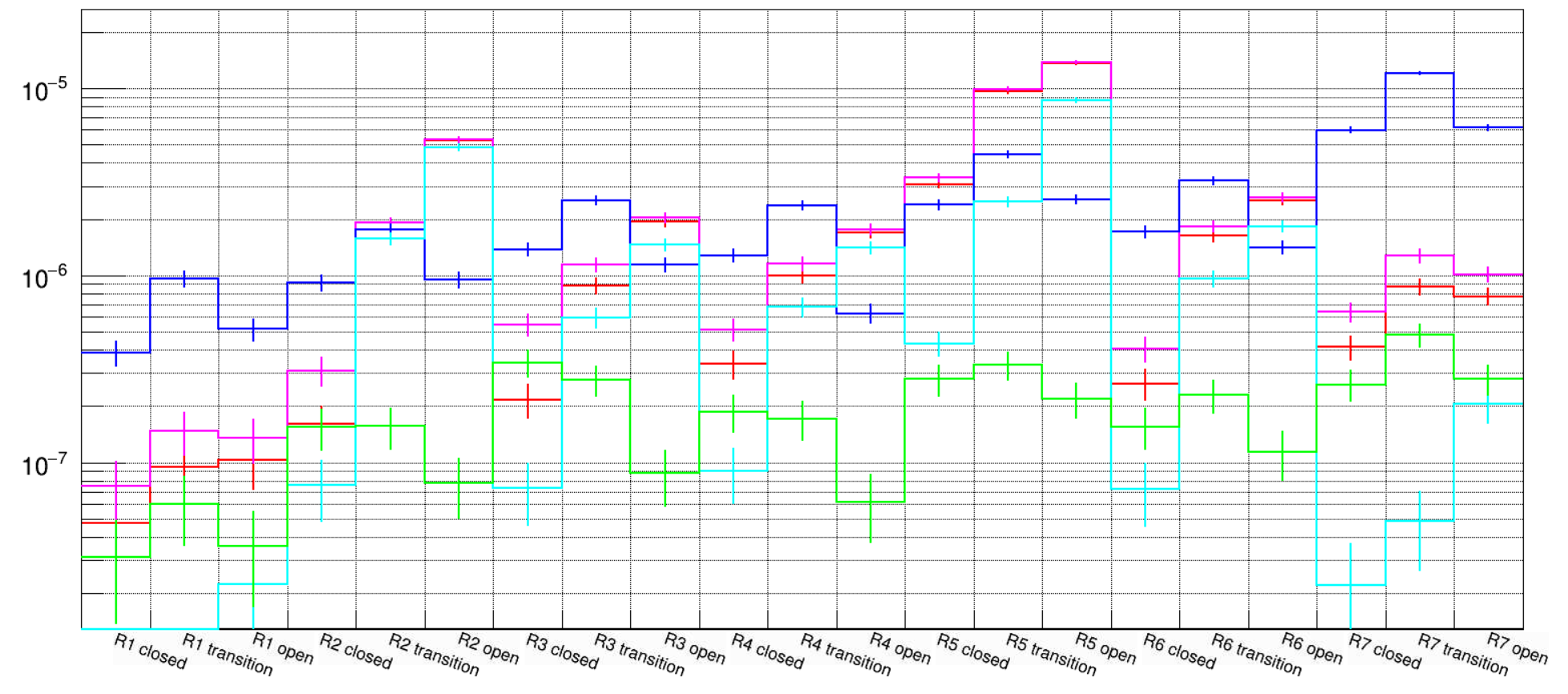 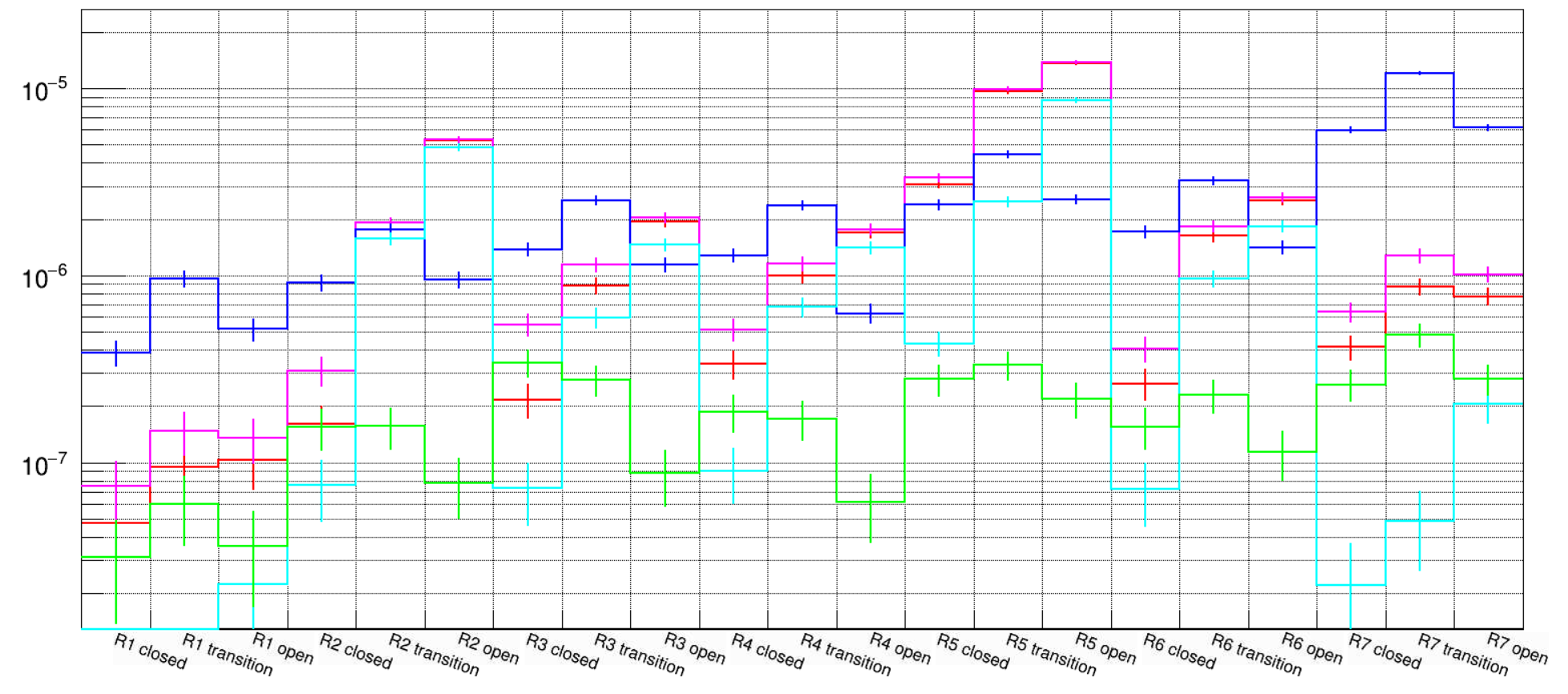 Estimations inside the electronics hut - 8E10 1-MeV neq/cm2 - and at the location of the retracted GEMs - 4E12 1-MeV neq/cm2 - (see Chandan’s talk) show that we are significantly lower than levels where permanent damage will be an issue
The GEM numbers are highly position dependent and we envision locating the most sensitive components in the closed sectors so that we avoid unnecessary exposure
1E12 1-MeV neq/cm2
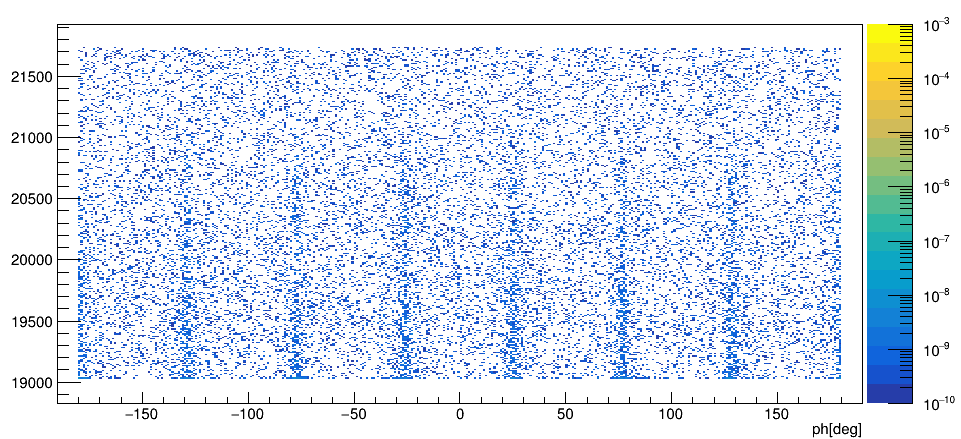 Ciprian Gal
14
Other recommendations: thoughts
Ciprian Gal
15
Some thoughts on next steps
Geometry updates:
Electronics hut requirements can be relaxed (open the top and increase the walls, reduce the thickness of the walls); placement will be revisited once design progresses
Small Angle Monitor region (SAMs with tubes and quartz as well as Pb doughnut) needs to be included in the simulation and optimized to not increase radiation field
Dump tunnel geometry needs to be updated to include the effect of the dirt overbearing
Optimization of the target and collimator 1 region will need to go in parallel with design of the area to catch problems as they appear
Collar 1&2 optimizations will improve the radiation field at the GEMs and the MD PMTs
Collimator 1 and 2 merging and possible redesign for improved heat dissipation
Analysis scheme to evaluate Single Event Upsets occurrence should be developed
Improve analysis of the boundary dose in coordination with RadCon
Evaluate efficiency of the Dump Ion Chambers for machine protection (in particular seeing the radiation field produced by the diffuser)
Re-run analysis with full fringe field
Ciprian Gal
16
Backup
Ciprian Gal
17
Radiation issues inside the hall: Mitigation strategy
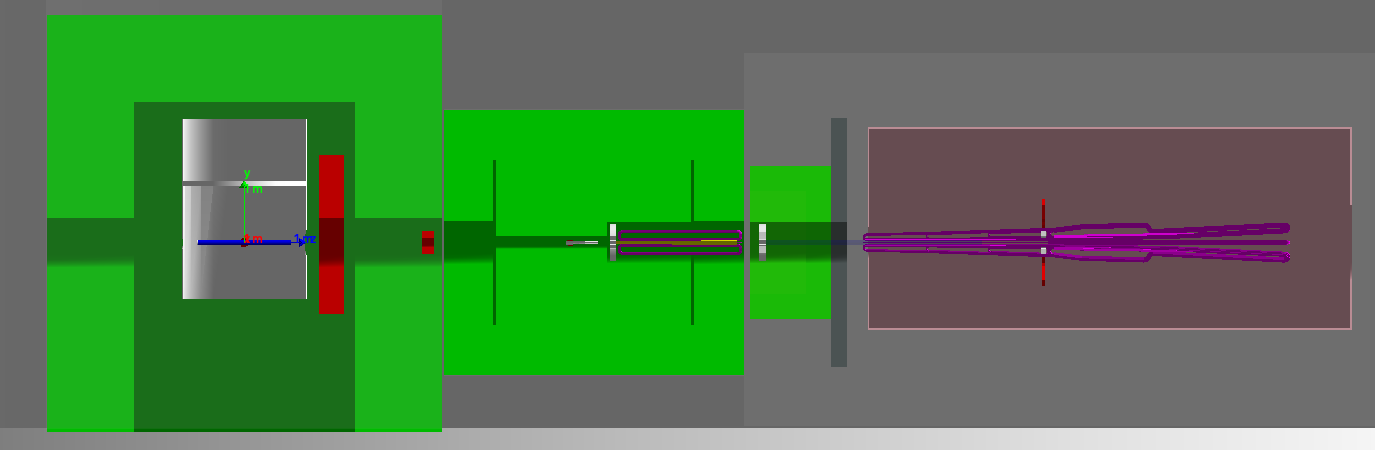 We focused our efforts on reducing radiation as close as possible to the source (locations with high power depositions)
The target and collimator 1&2 regions are the most important
We investigated the effect of slit scattering and reduced amount of background reaching the detector plane
18
Director's Review of Moller, April 2019
Photons reaching full detector plane: GeoV2
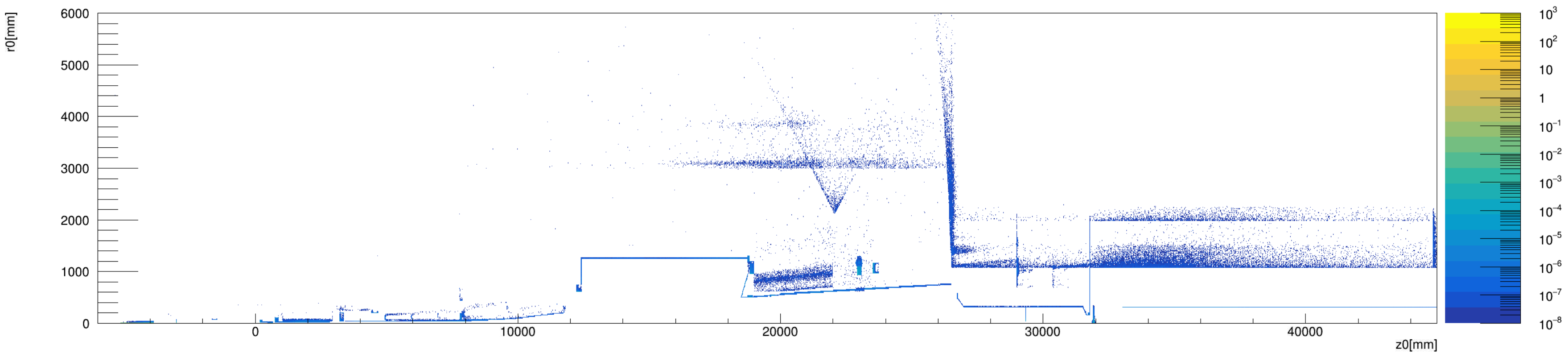 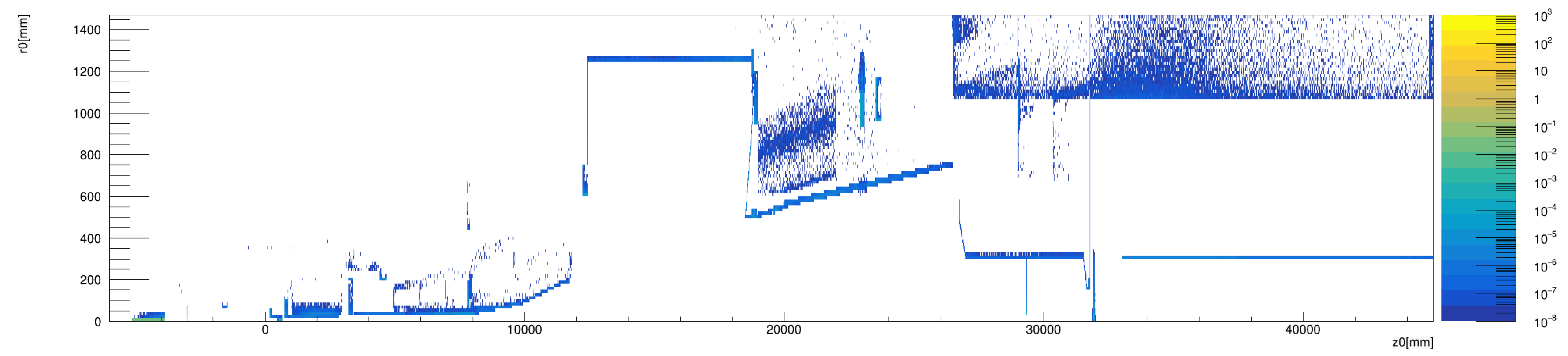 Ciprian Gal
19
PMT ring : GeoV2
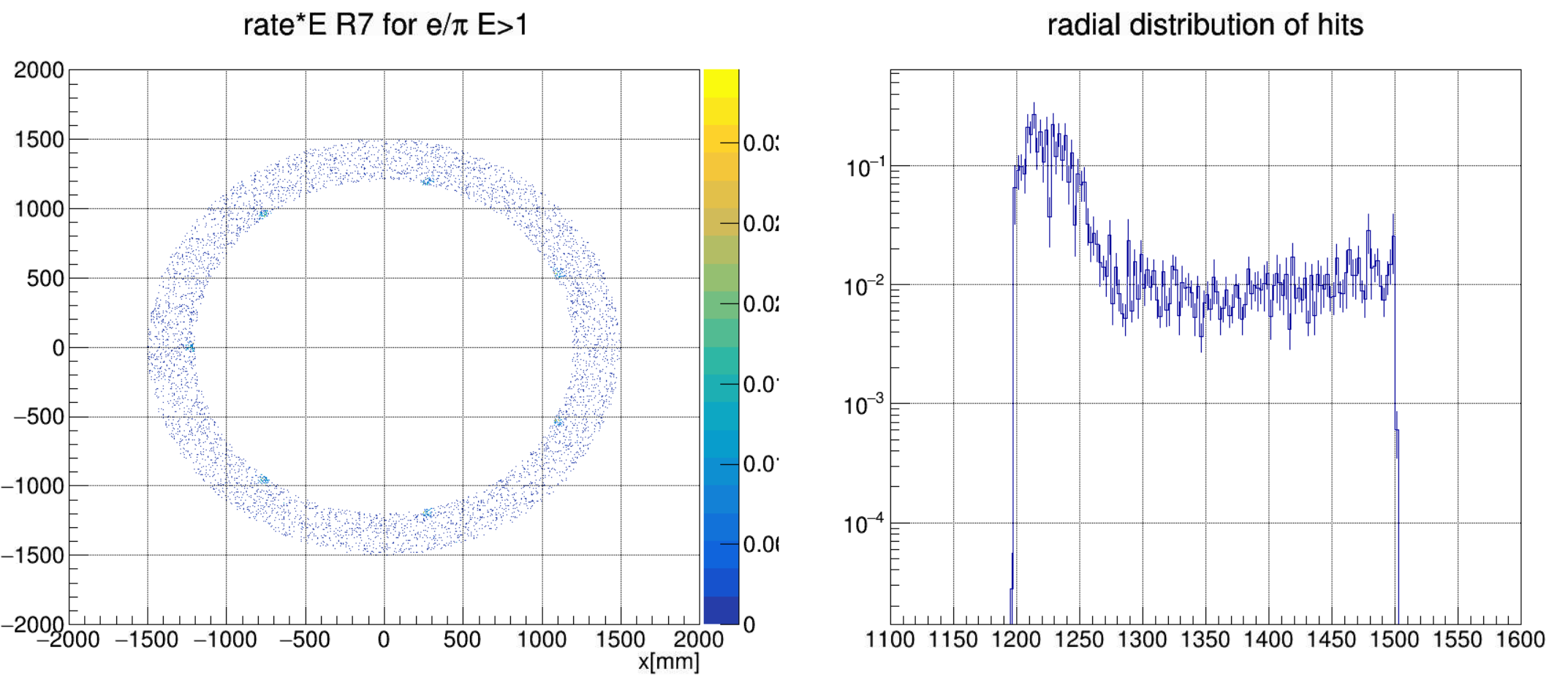 We can see that Collar2 seems to allow high energy particles up to a radius of ~1270mm skewing the PMT numbers
Reason why the rate*E numbers on previous plots see such a large number from the target
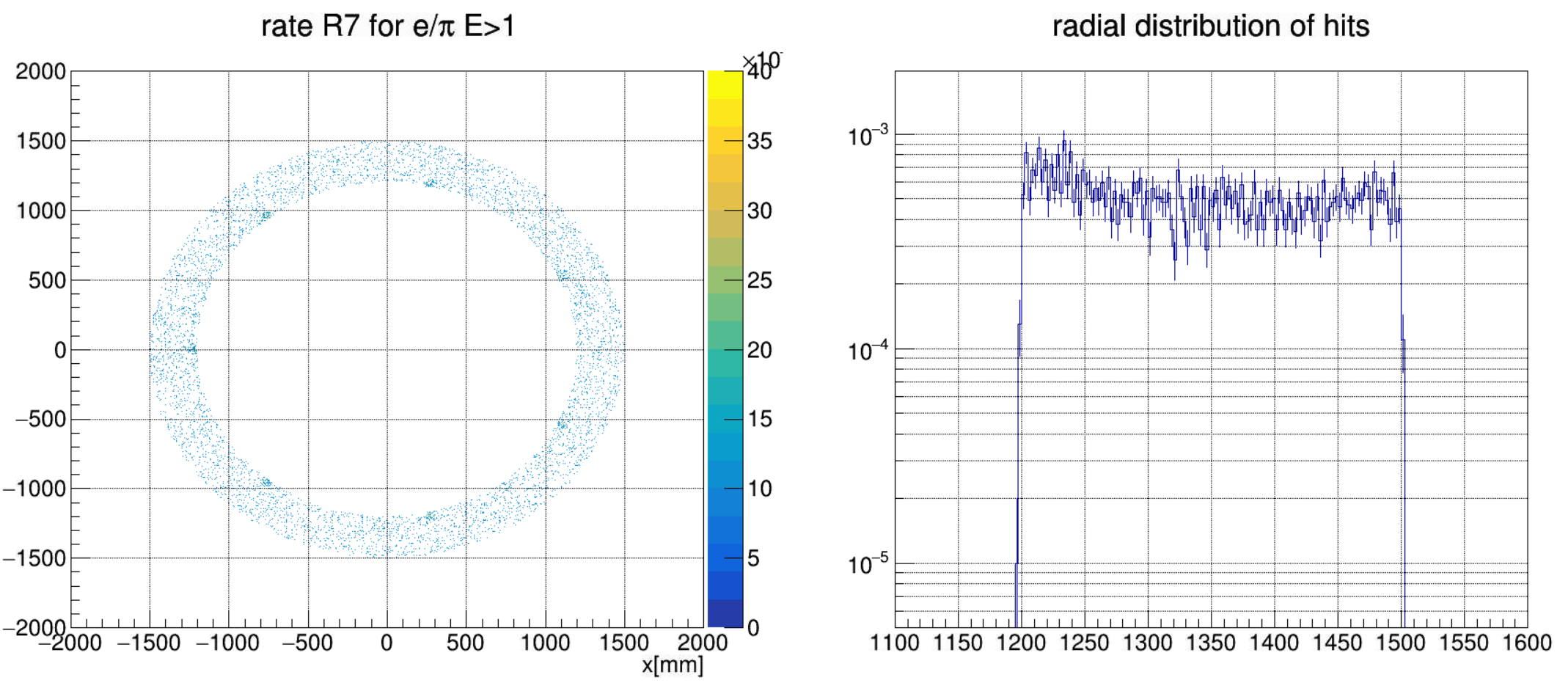 Ciprian Gal
20
R7 kinE distributions : GeoV2
Black: gamma
Red: e- and pi-
Green: e+ and pi+
Blue: neutrons
Magenta: “e+/-” E>1MeV
Cyan: primary E>1MeV
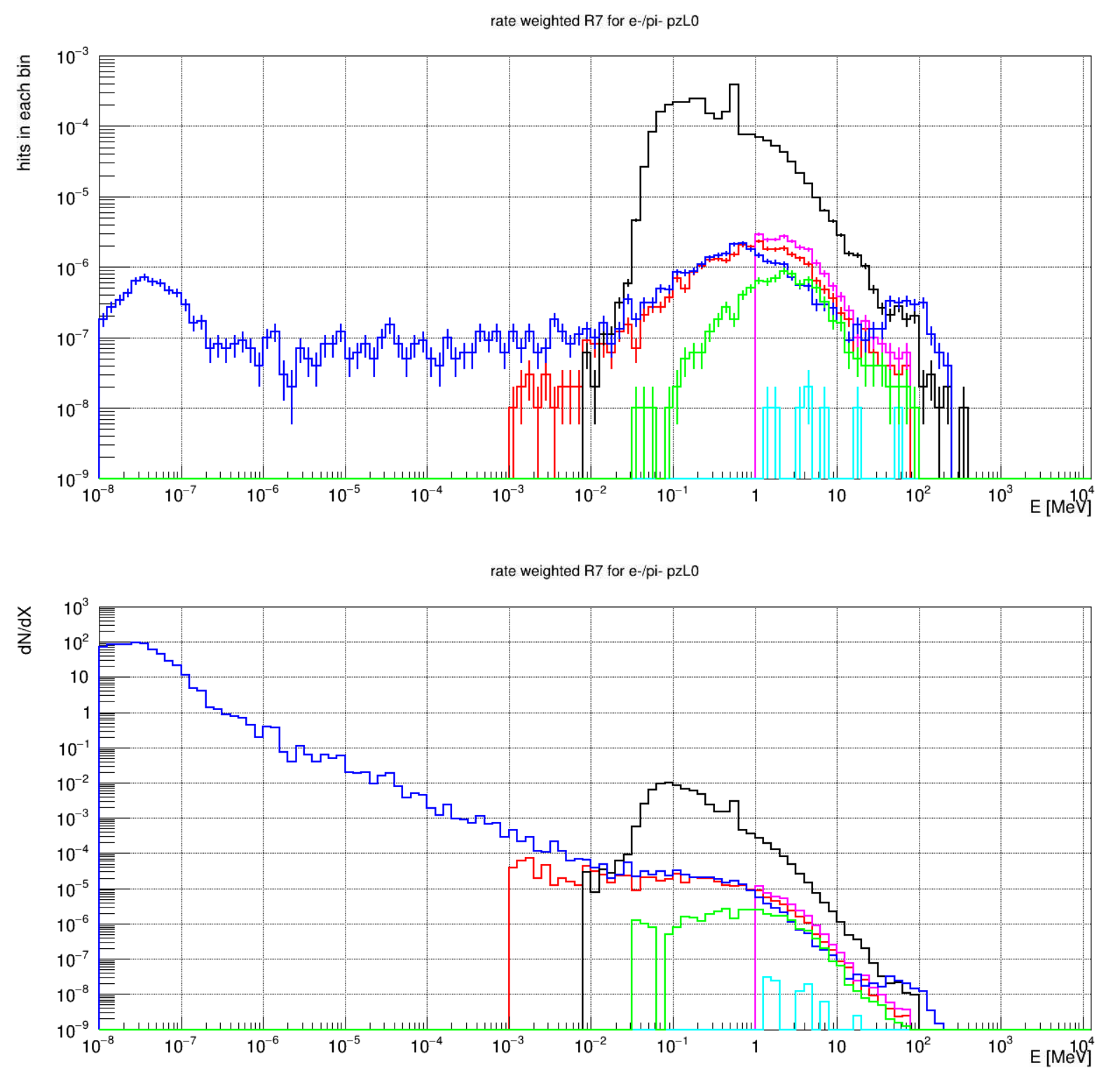 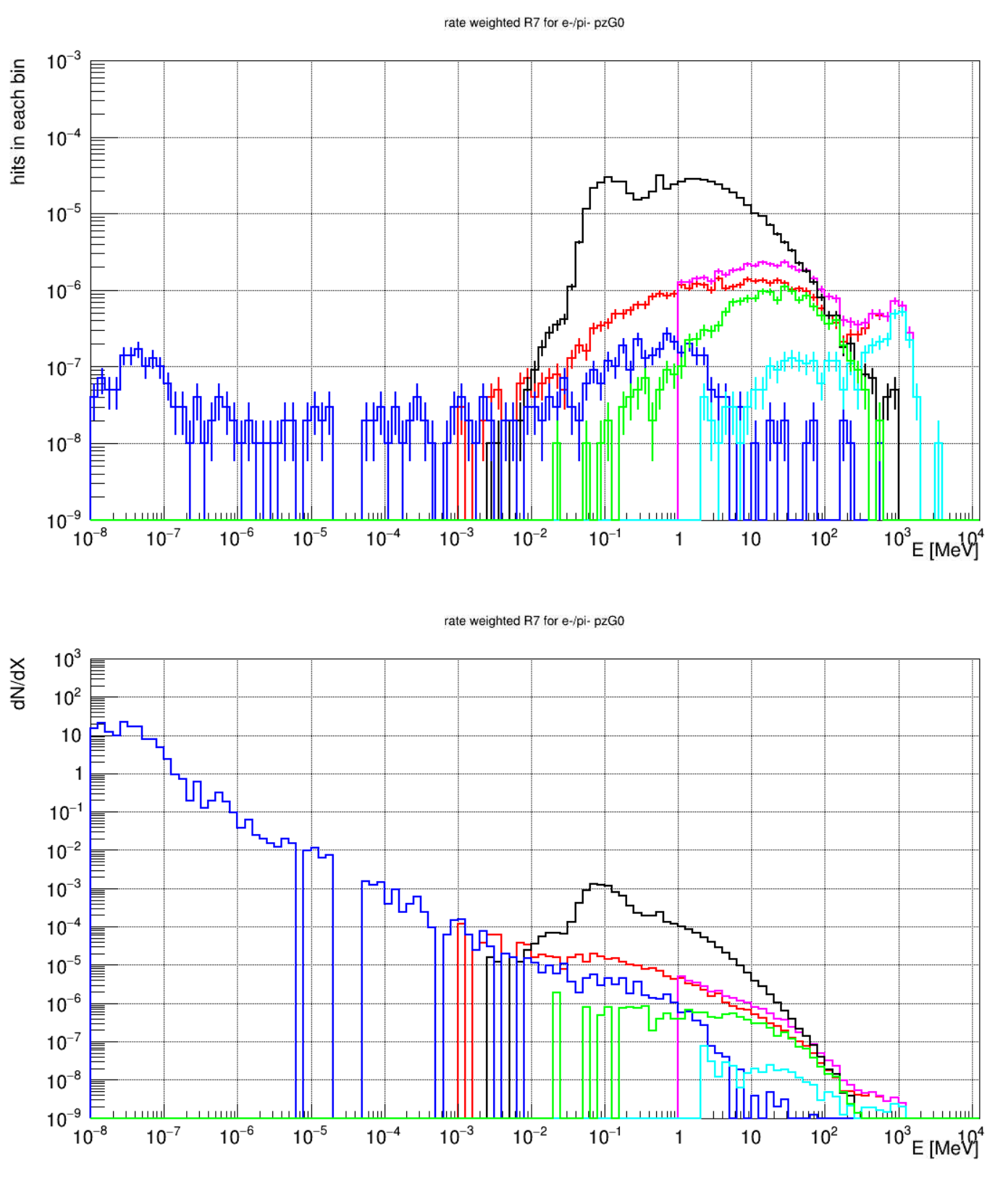 PZ<0
PZ>0
Ciprian Gal
21
R7 NIEL distributions : GeoV2
Black: gamma
Red: e- and pi-
Green: e+ and pi+
Blue: neutrons
Magenta: “e+/-” E>1MeV
Cyan: primary E>1MeV
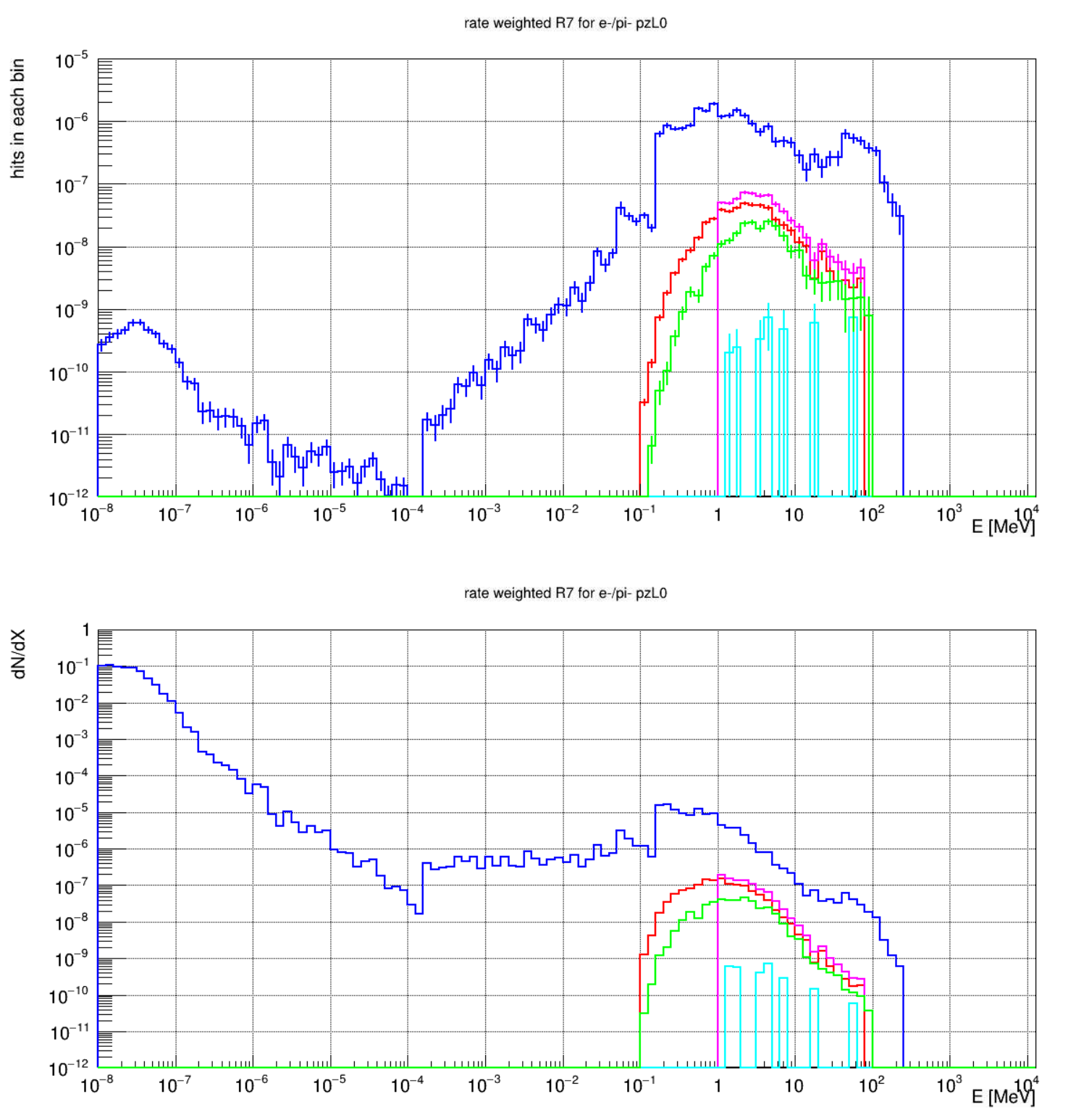 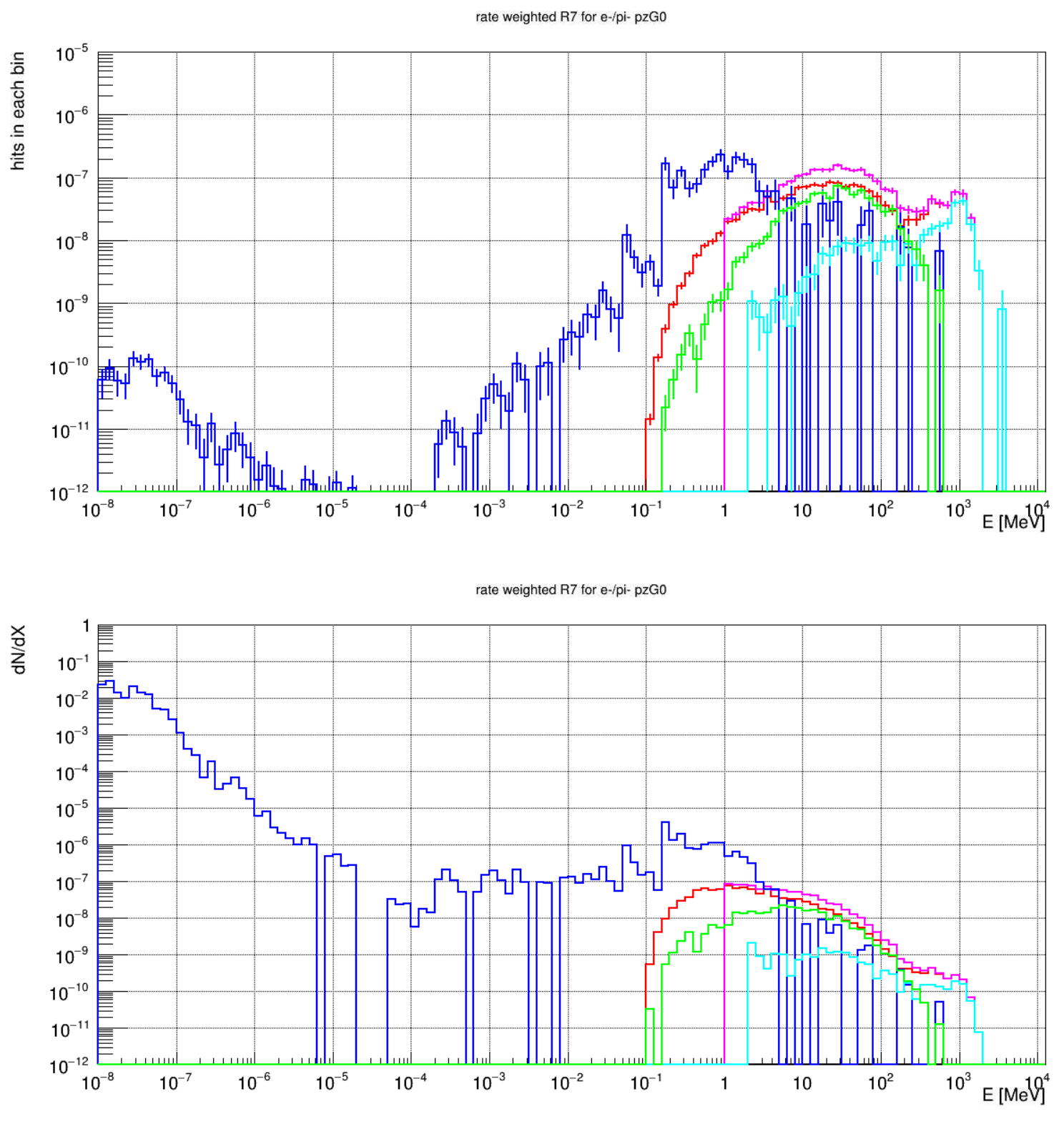 PZ<0
PZ>0
Ciprian Gal
22
Beamline detectors: SAMs
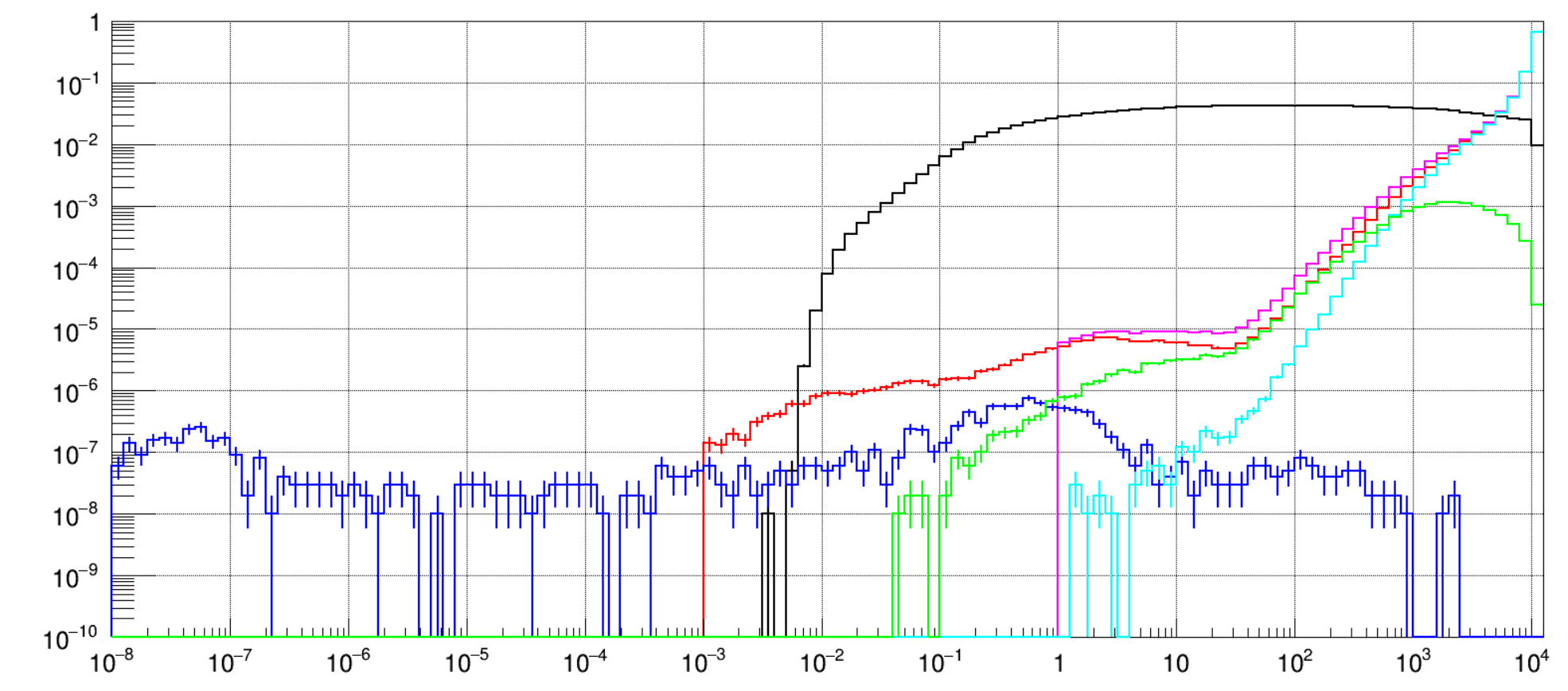 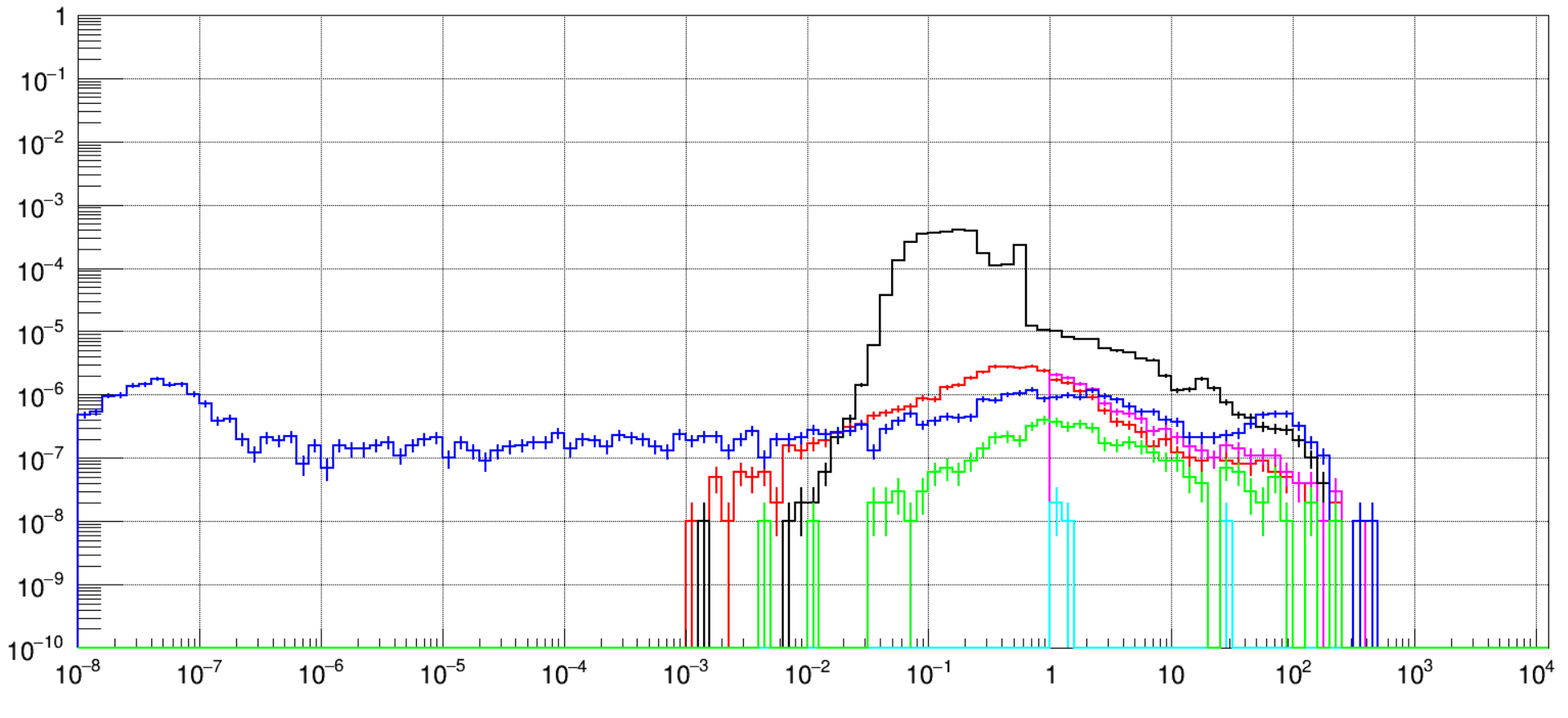 Towards the dump
From the dump
Black: gamma
Red: e- and pi-
Green: e+ and pi+
Blue: neutrons
Magenta: “e+/-” E>1MeV
Cyan: primary E>1MeV
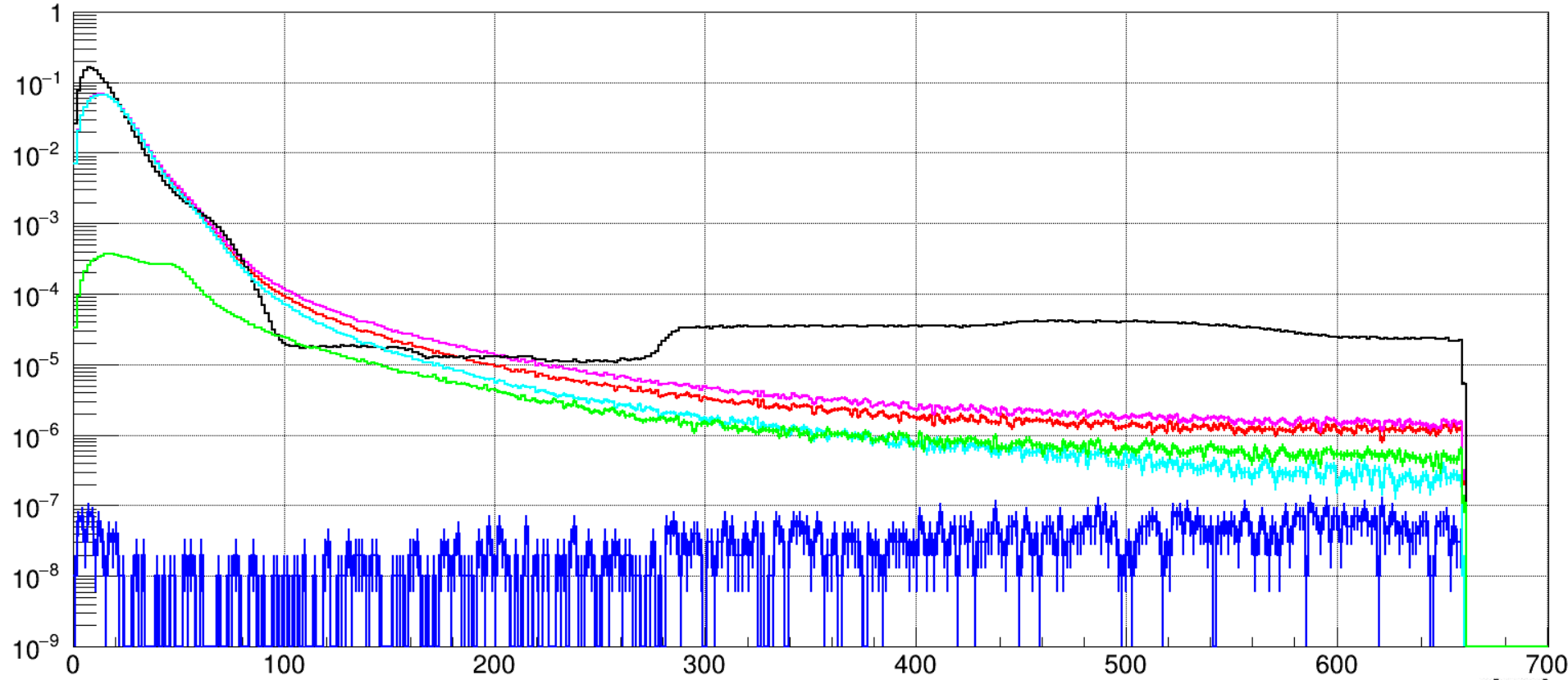 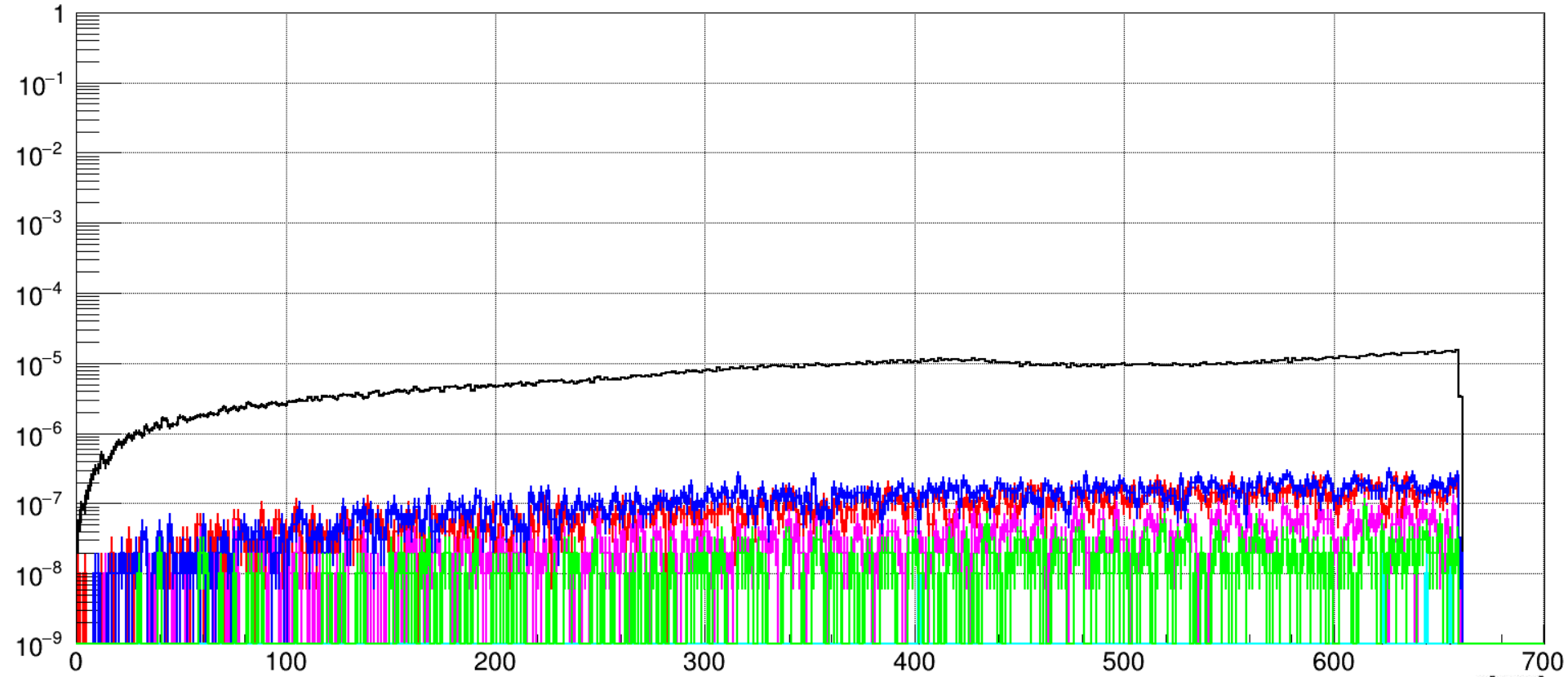 R: from the dump
R: Towards the dump
Ciprian Gal
23
Beamline detectors: SAMs (rate towards the dump)
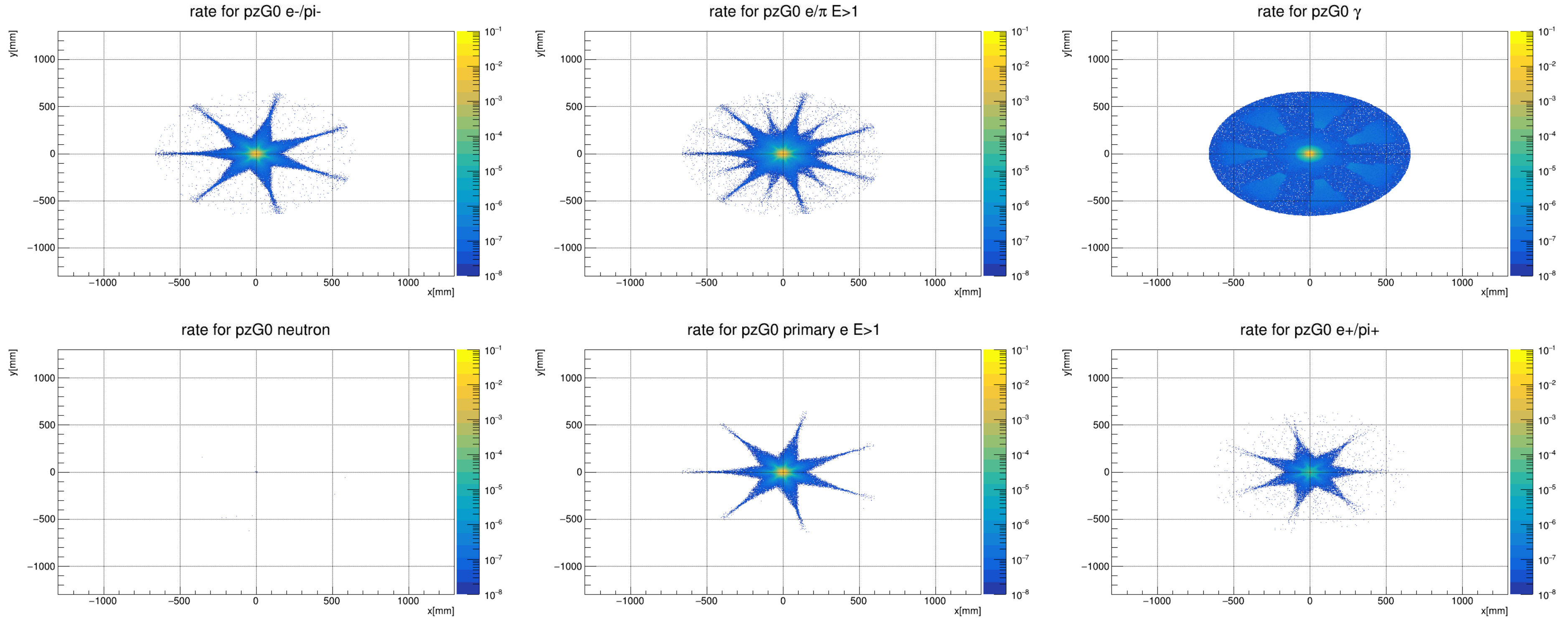 Ciprian Gal
24
Beamline detectors: SAMs (rate from the dump)
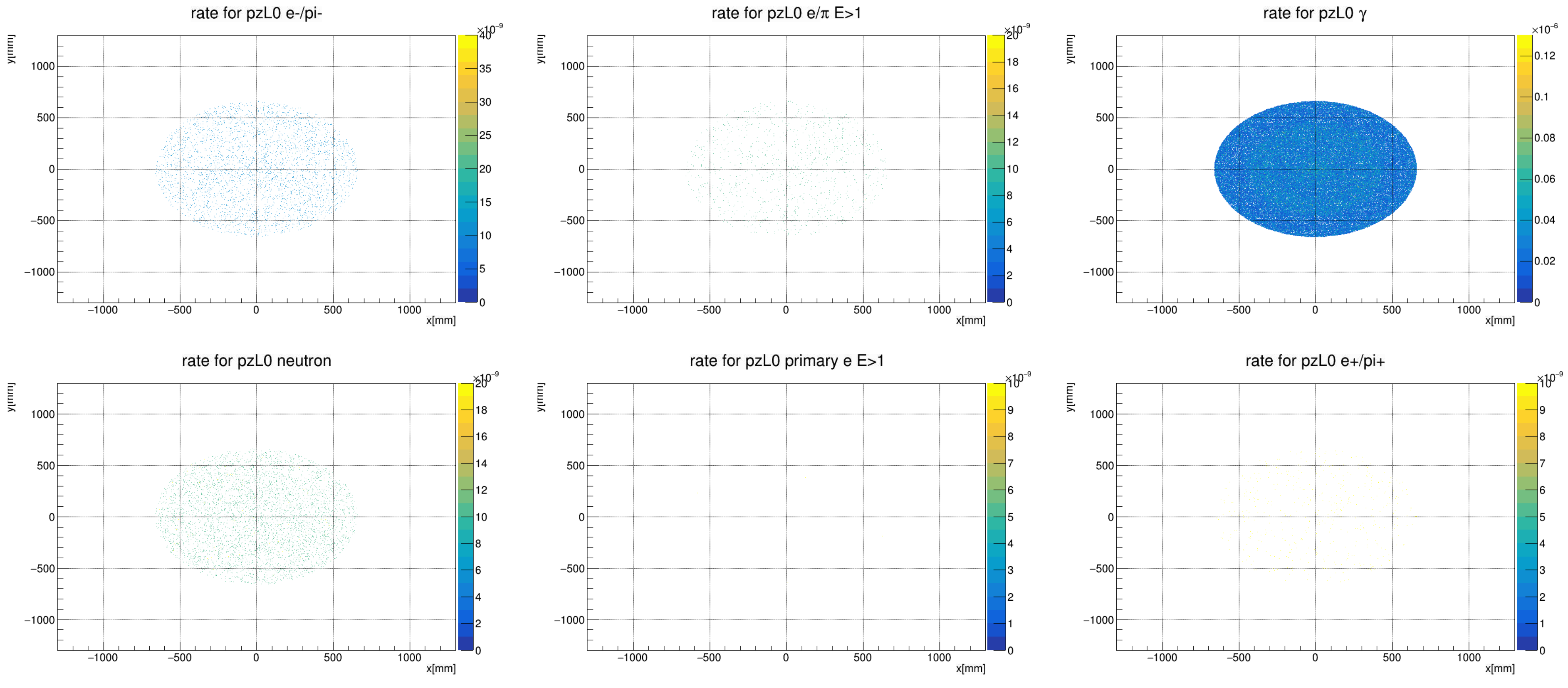 Ciprian Gal
25
Beamline detectors: back dump donut
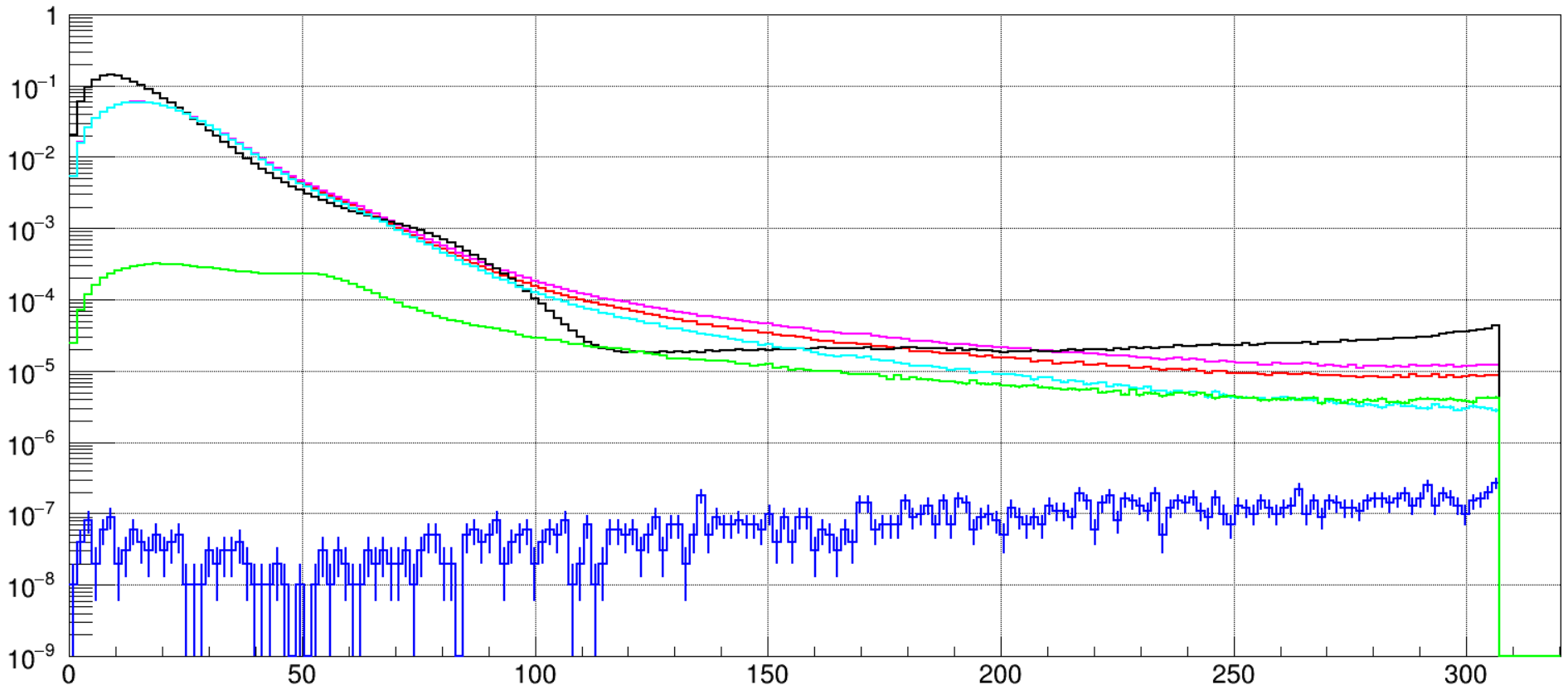 From the dump: front
Towards the dump: front
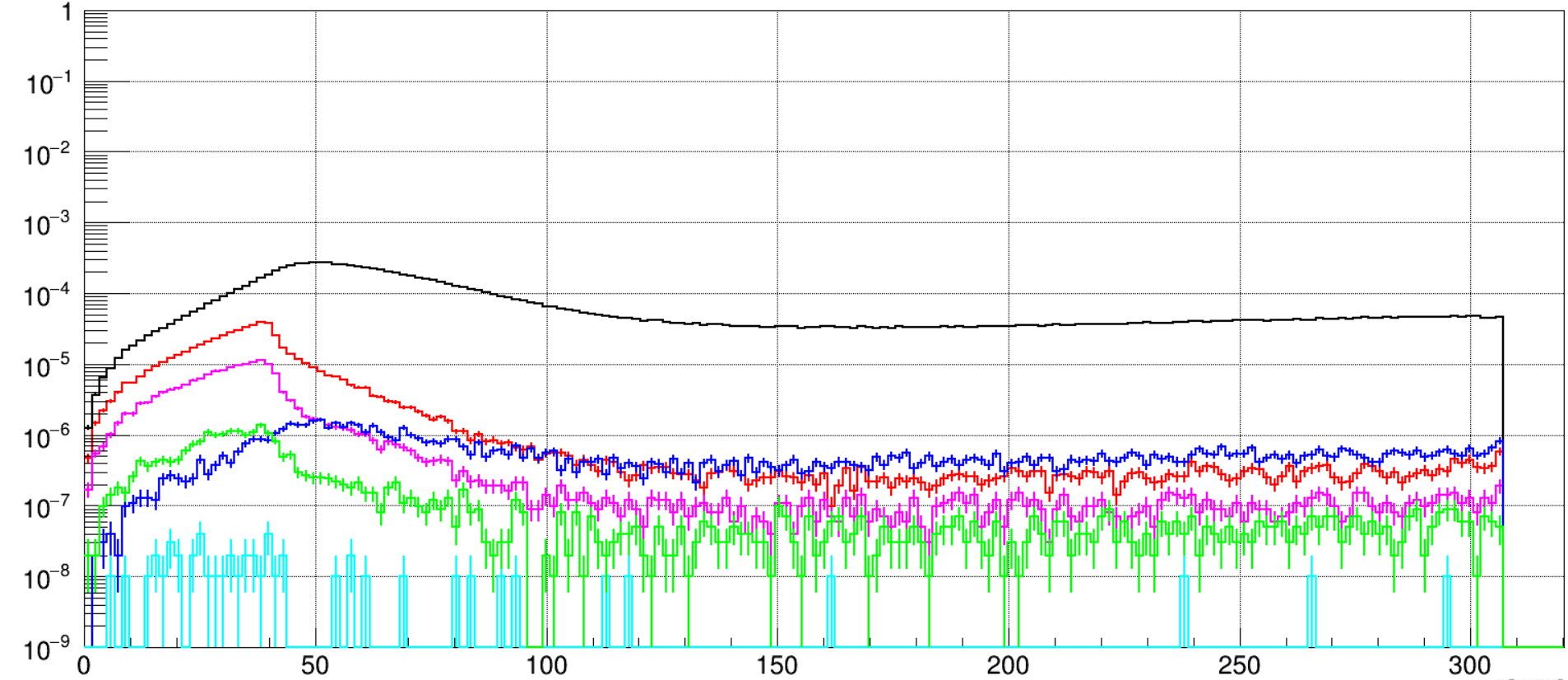 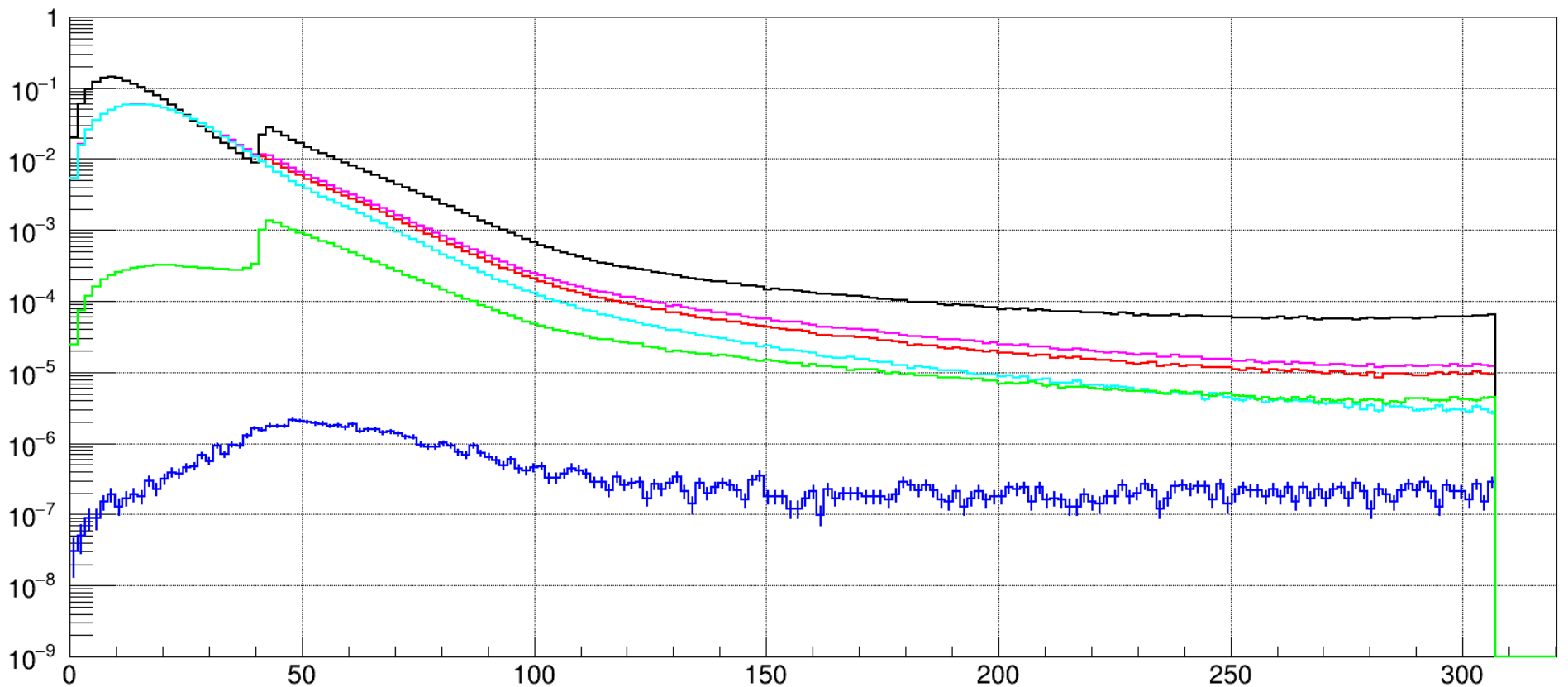 From the dump: back
Towards the dump: back
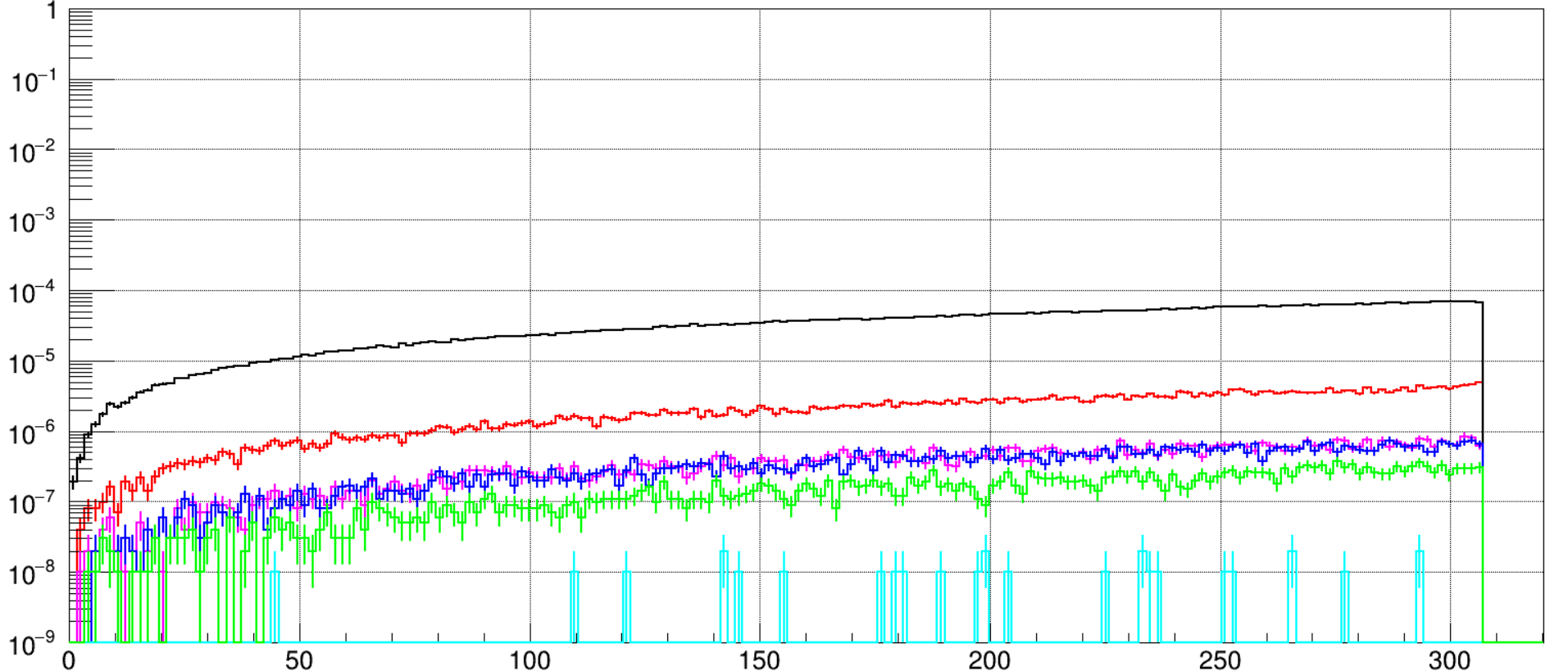 Black: gamma
Red: e- and pi-
Green: e+ and pi+
Blue: neutrons
Magenta: “e+/-” E>1MeV
Cyan: primary E>1MeV
Ciprian Gal
26
Beamline detectors: dump donut (energy)
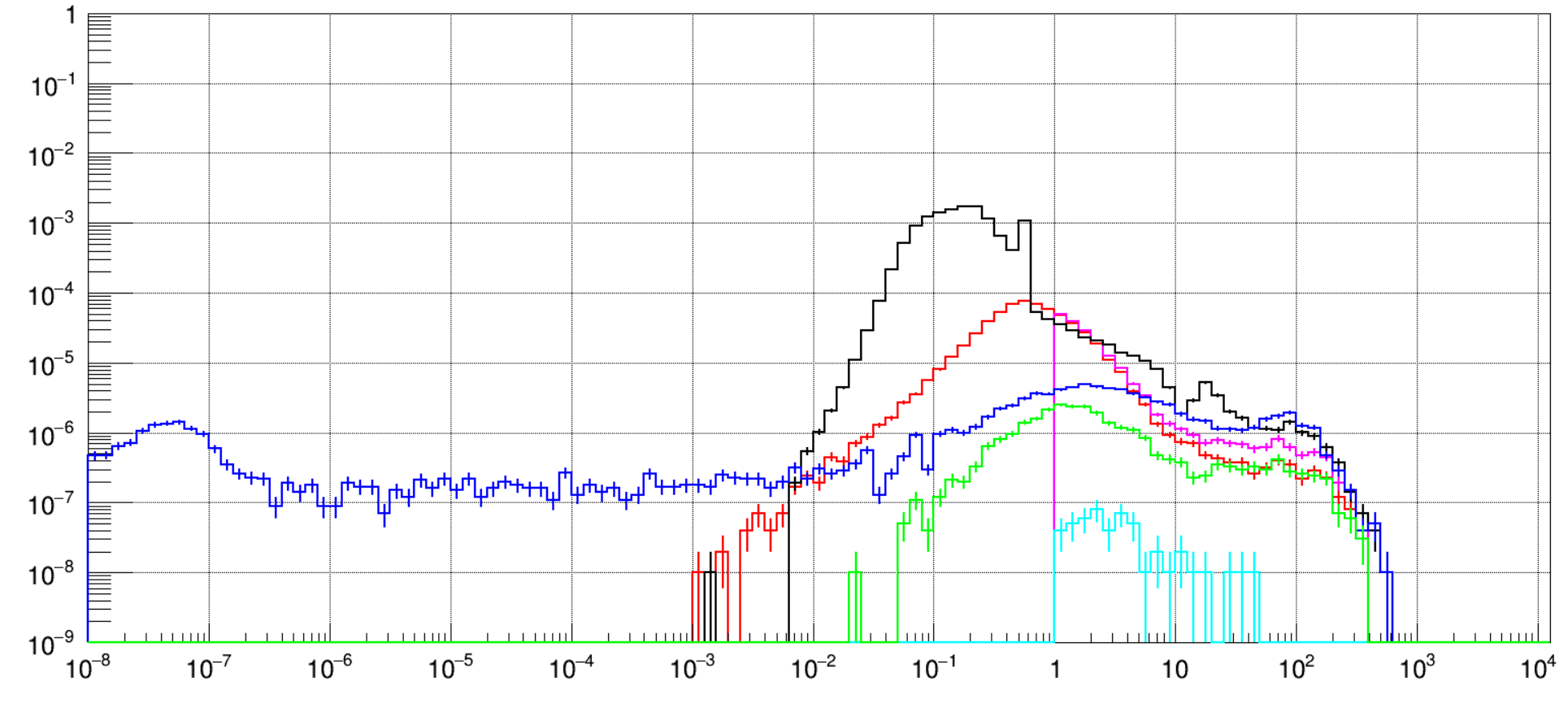 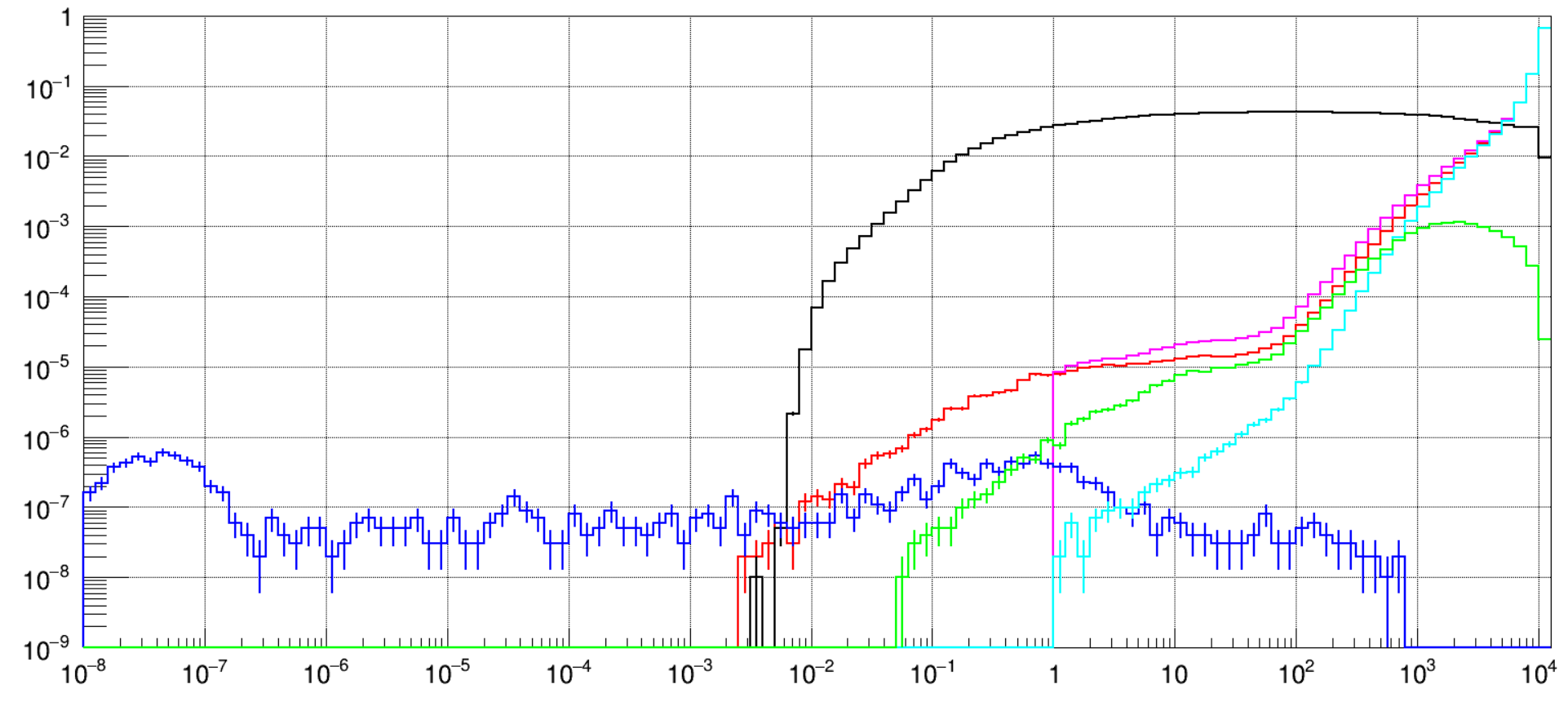 From the dump: front
Towards the dump: front
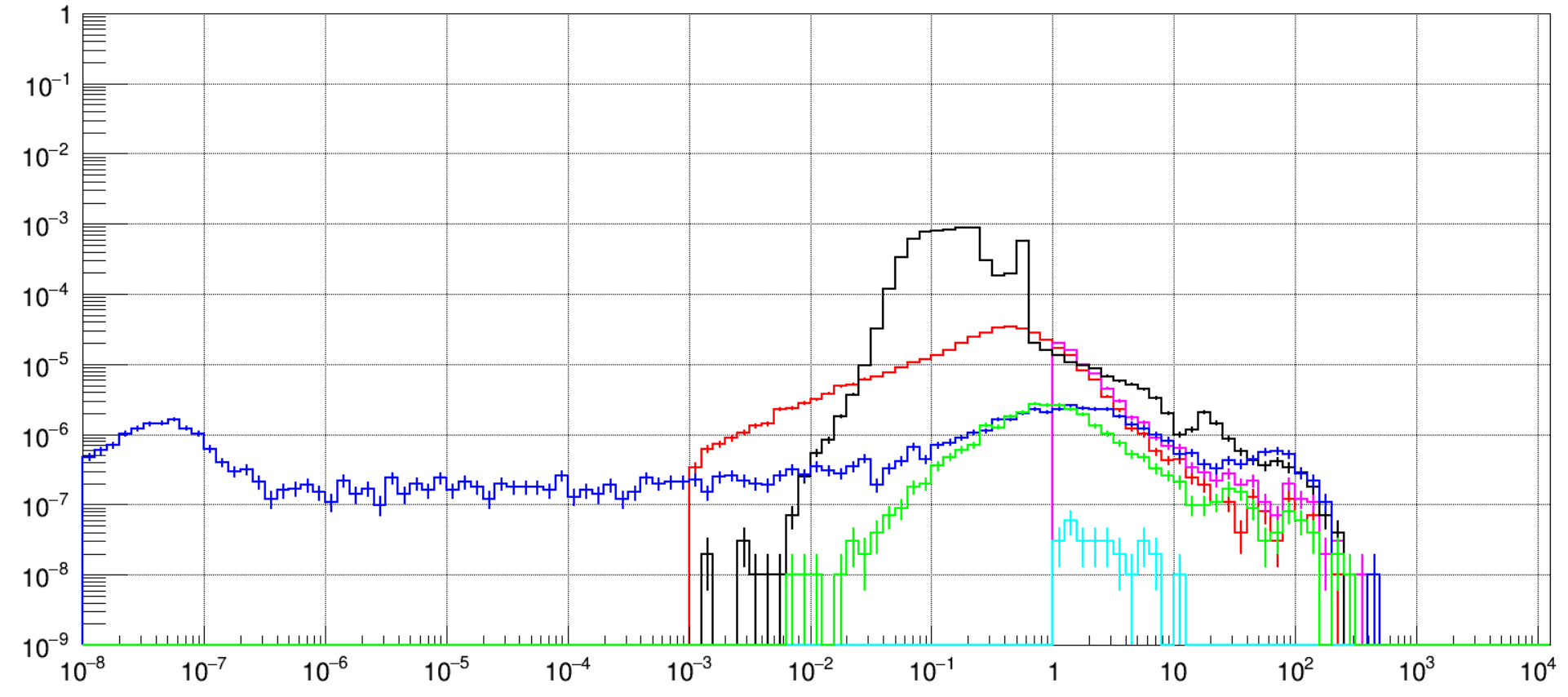 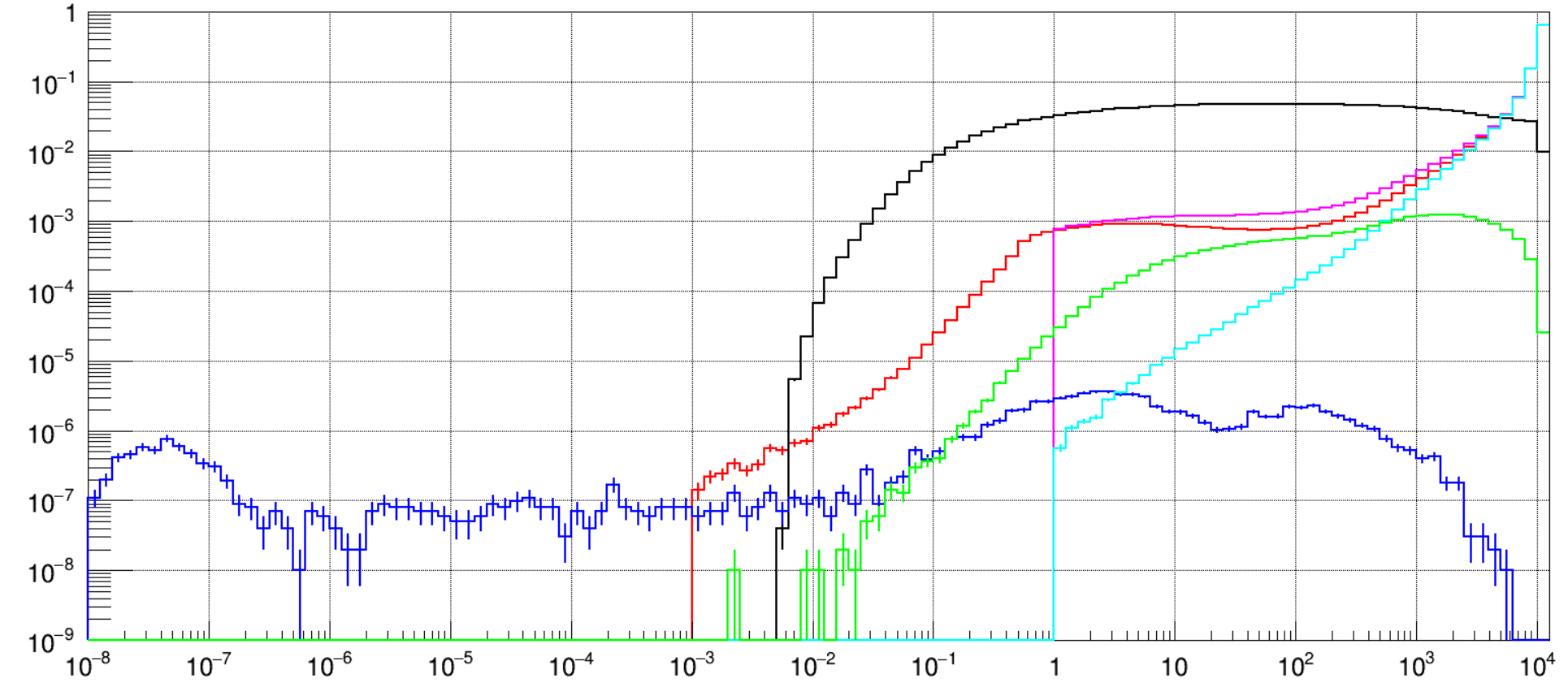 Black: gamma
Red: e- and pi-
Green: e+ and pi+
Blue: neutrons
Magenta: “e+/-” E>1MeV
Cyan: primary E>1MeV
From the dump: back
Towards the dump: back
Ciprian Gal
27
Dump donut energy deposition
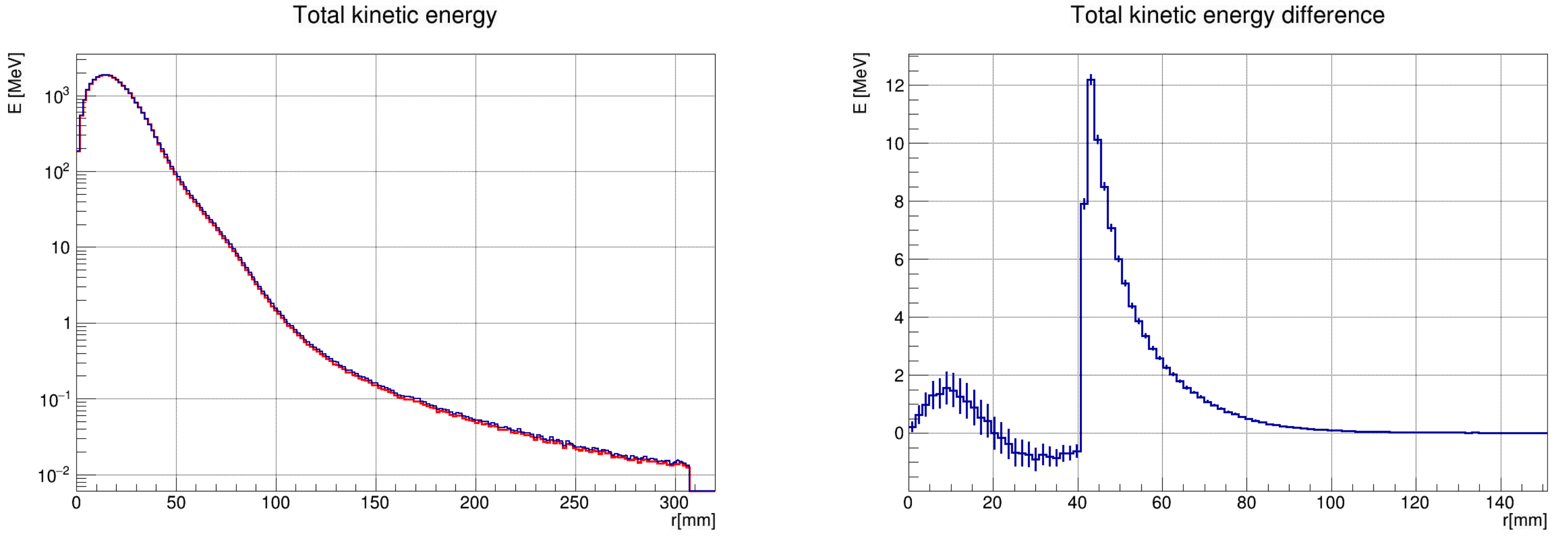 Blue: before donut (integral: 29691.9 MeV)
Red: after donut (integral: 29594.6 MeV)
Before-after: integral 97.07 MeV
Scaling the energy deposited in the donut by the current (in uA) we get the energy deposition in W: 6.309kW
Ciprian Gal
28